МИНИСТЕРСТВО ОБРАЗОВАНИЯ РЕСПУБЛИКИ МОРДОВИЯ
ПОРТФОЛИО
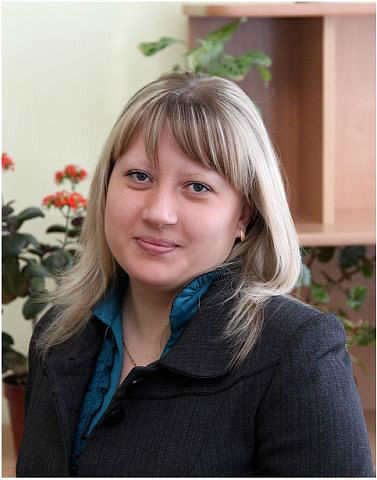 Пузаковой  Татьяны Александровны
учителя – логопеда  
МБДОУ «Инсарский детский сад «Солнышко»
ОБЩИЕ СВЕДЕНИЯ
ПРЕДСТАВЛЕНИЕ ПЕДАГОГИЧЕСКОГО ОПЫТА
Тема: «Использование элементов Су – Джок терапии в процессе логопедической работы по коррекции звукопроизношения детей старшего дошкольного возраста»
https://dsolnins.schoolrm.ru/sveden/employees/30790/287555/?bitrix_include_areas=N
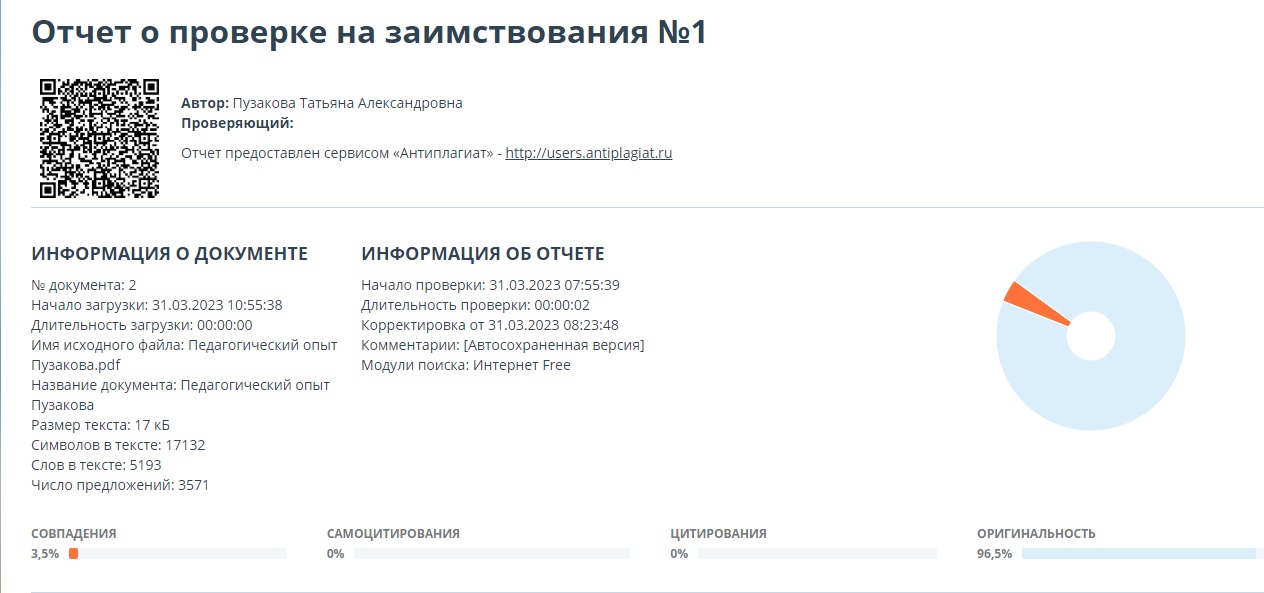 1. Соответствие данных первичного обследования и диагноза перспективному плану индивидуальной или групповой коррекции
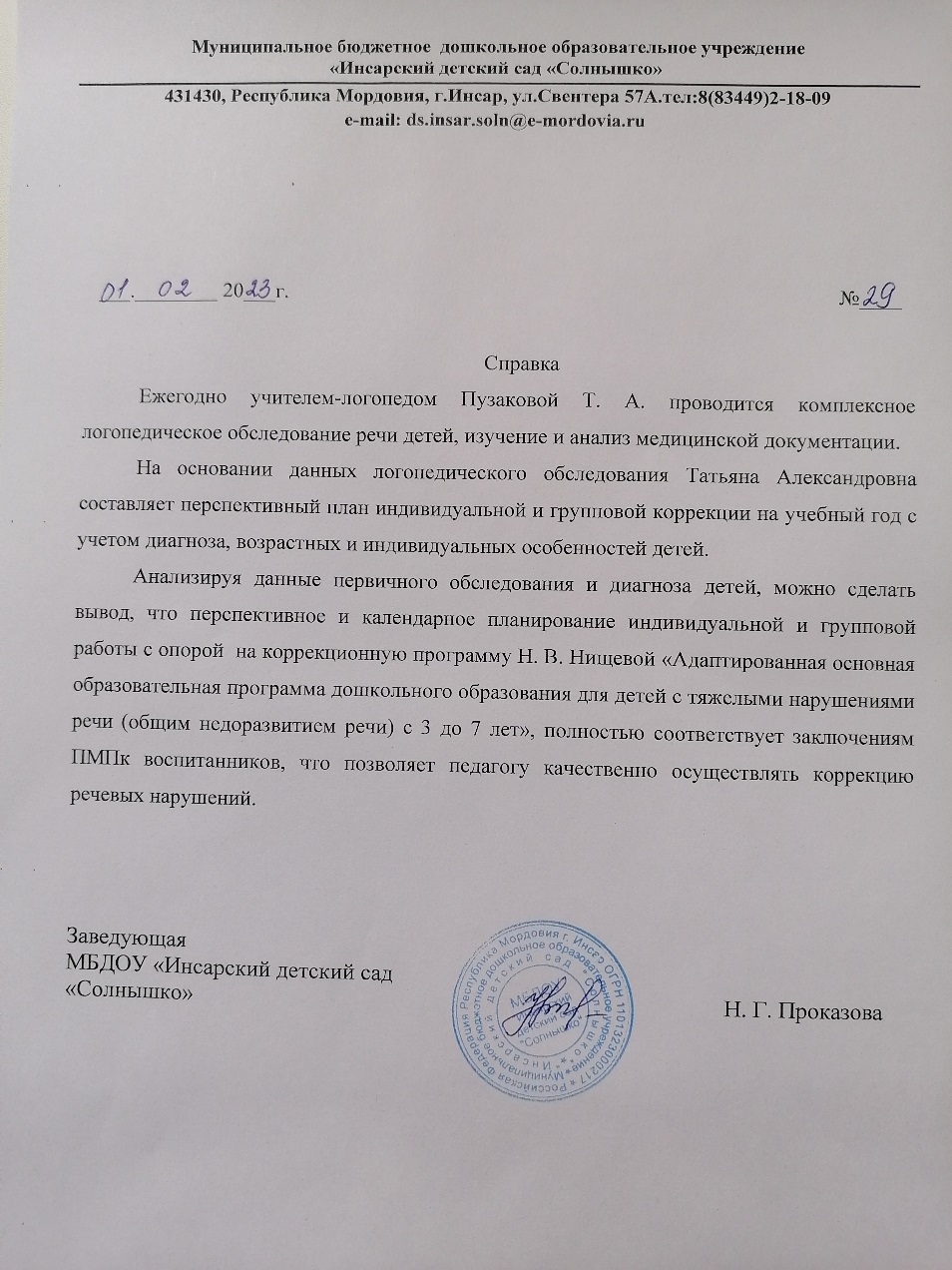 2. Динамика продвижения воспитанников в соответствии с перспективным планом коррекционной работы
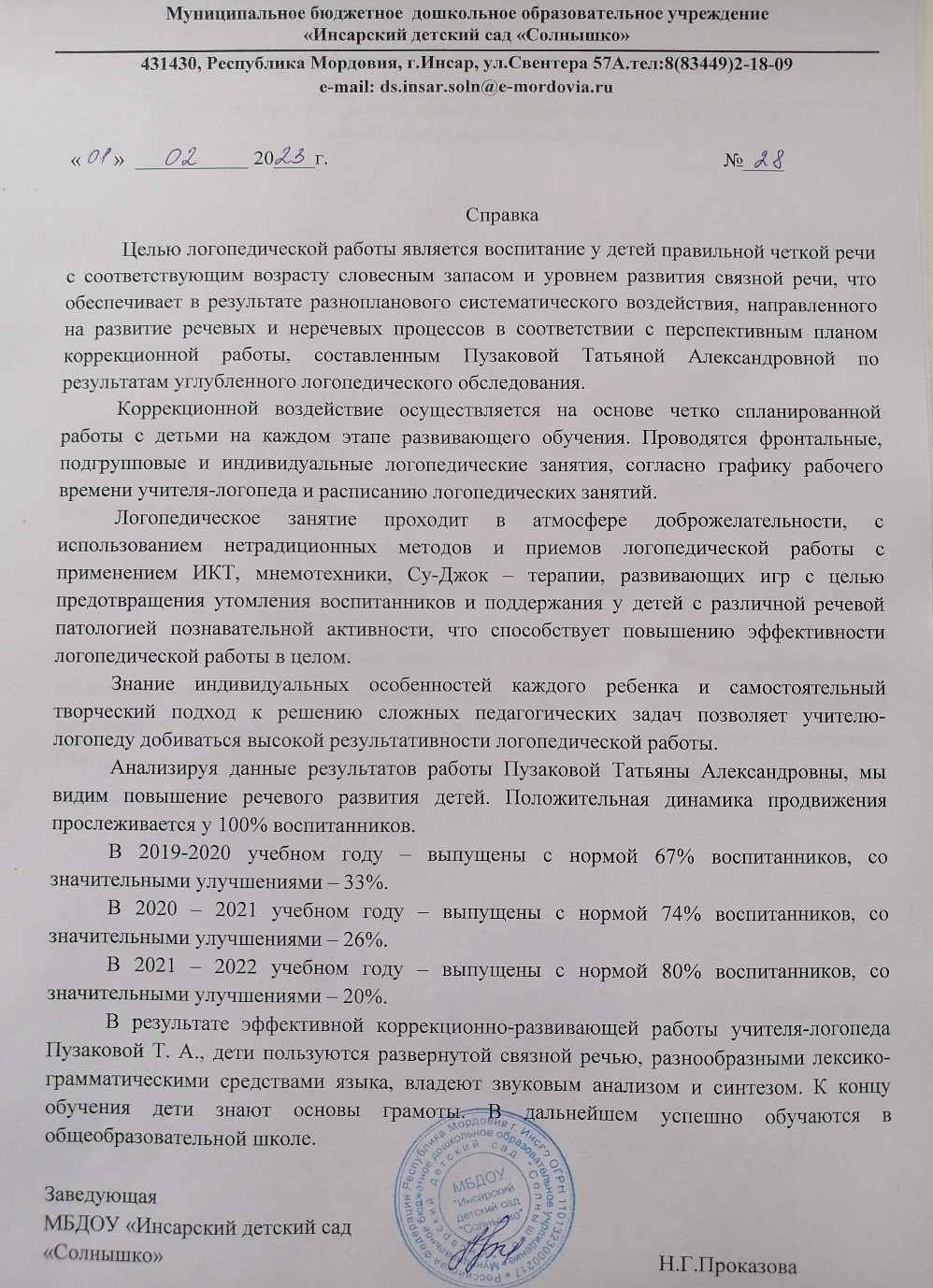 3. Взаимодействие с родителями
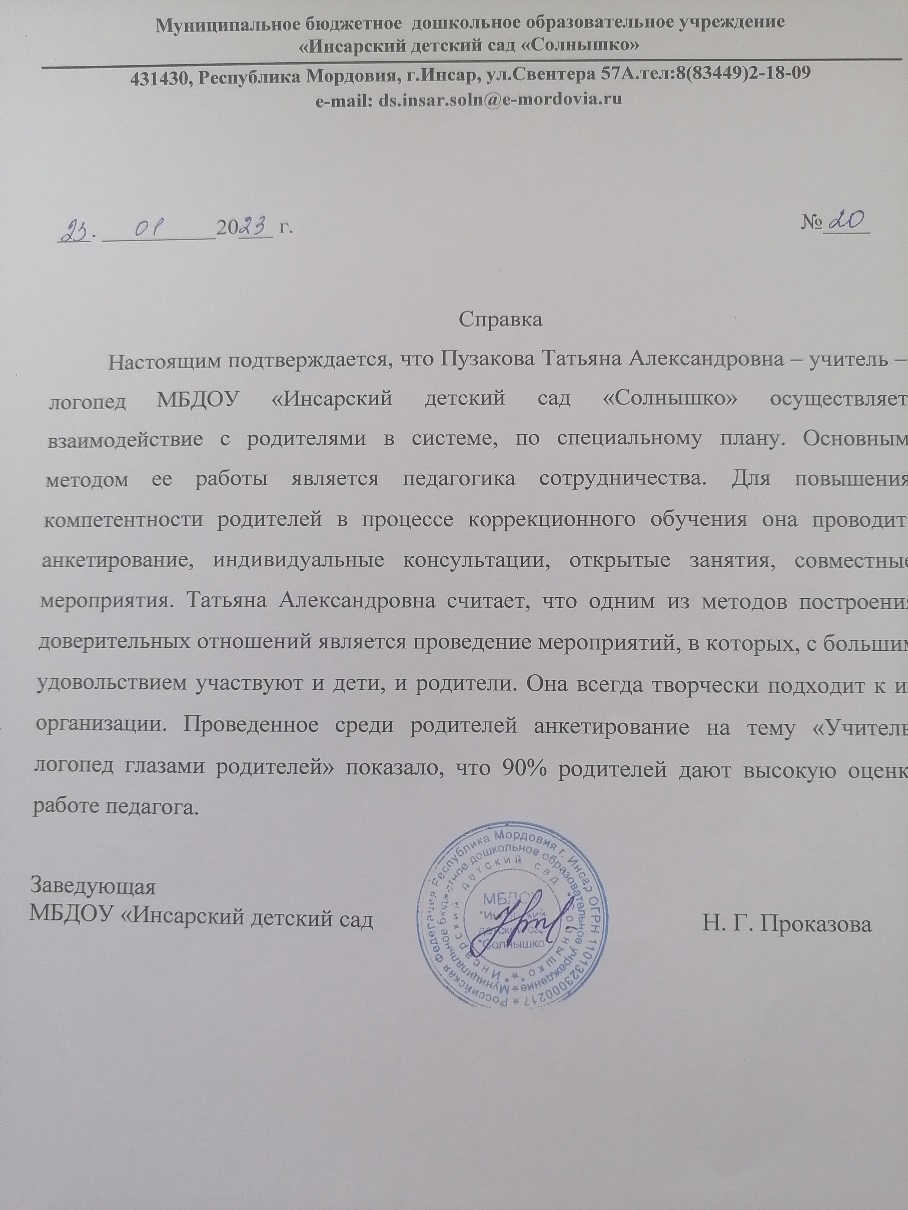 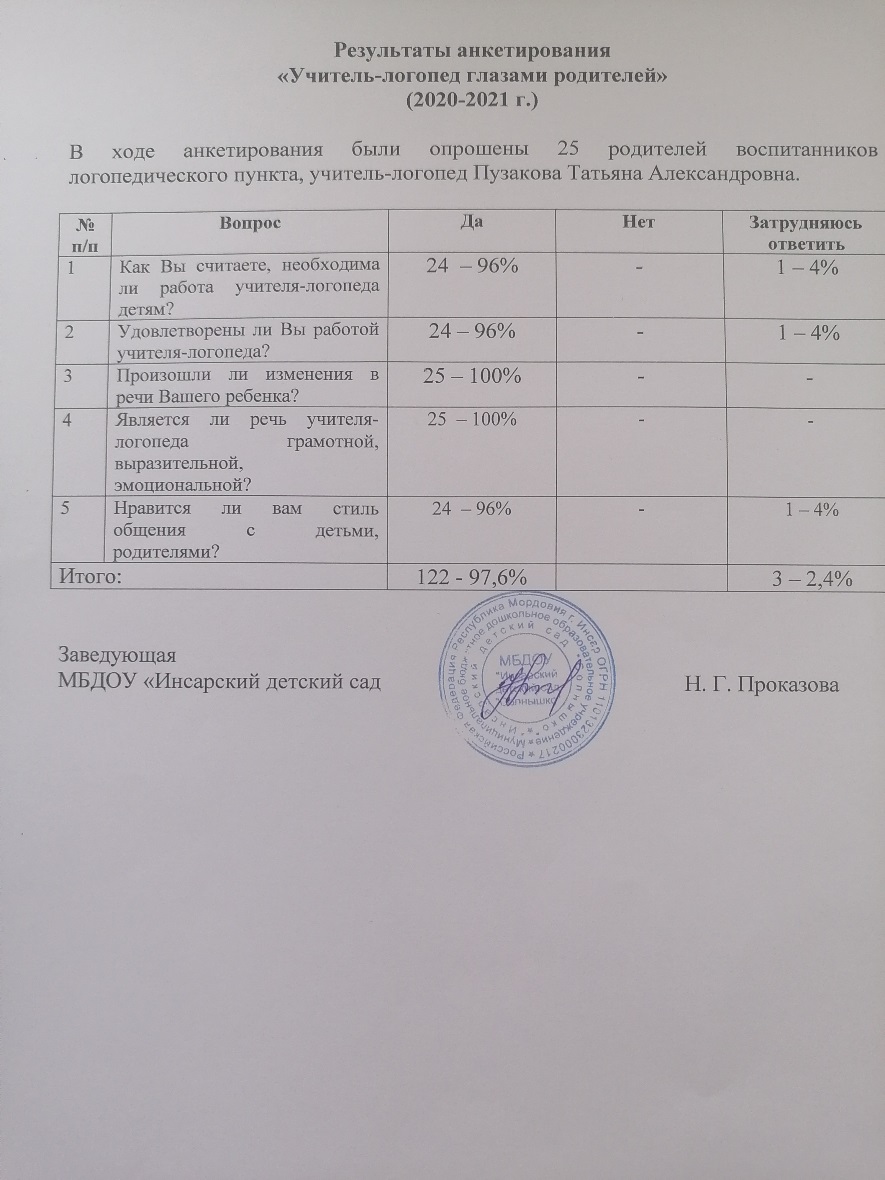 4. Результаты участия в инновационной (экспериментальной) деятельности
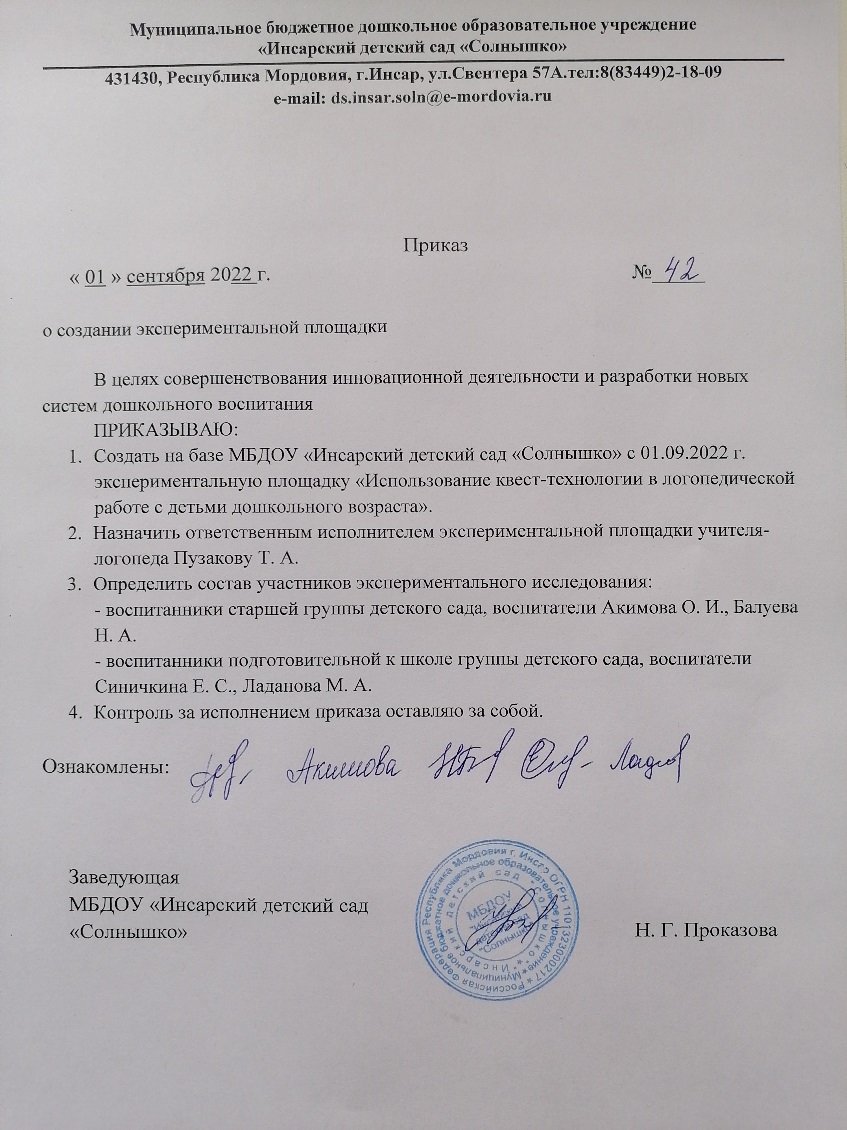 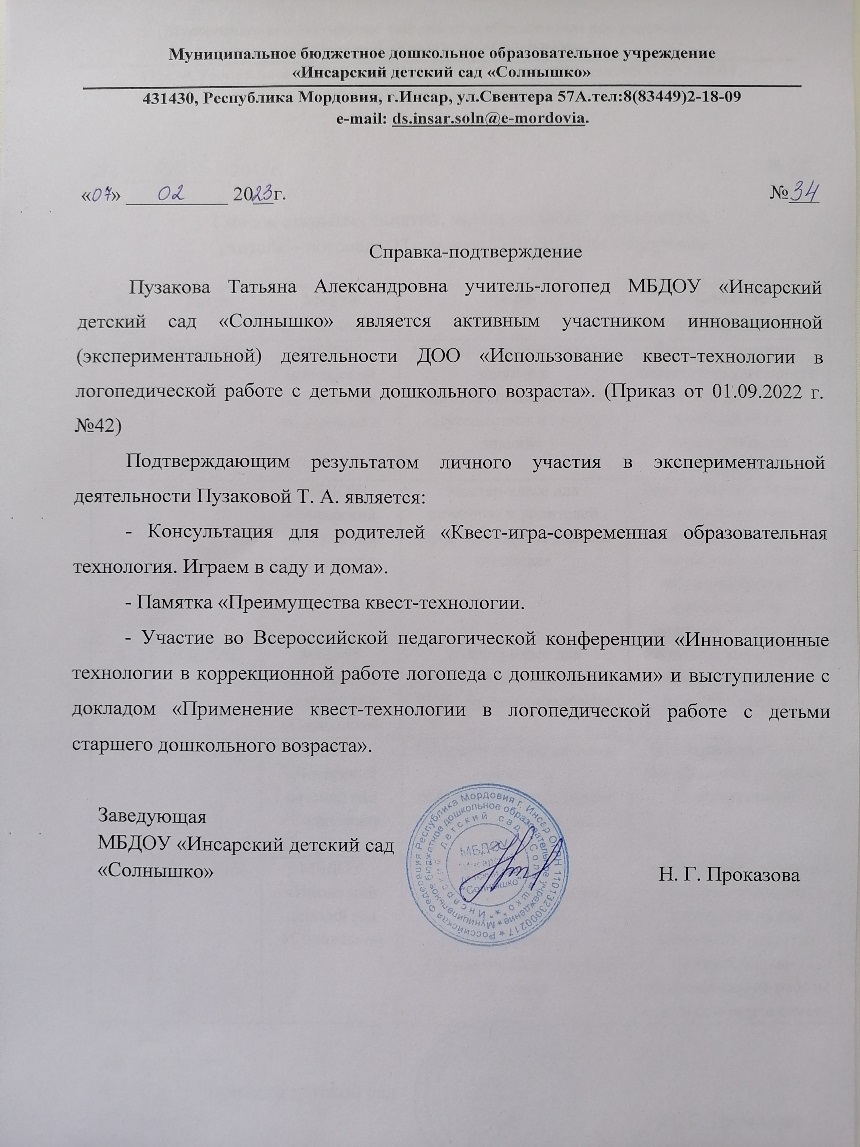 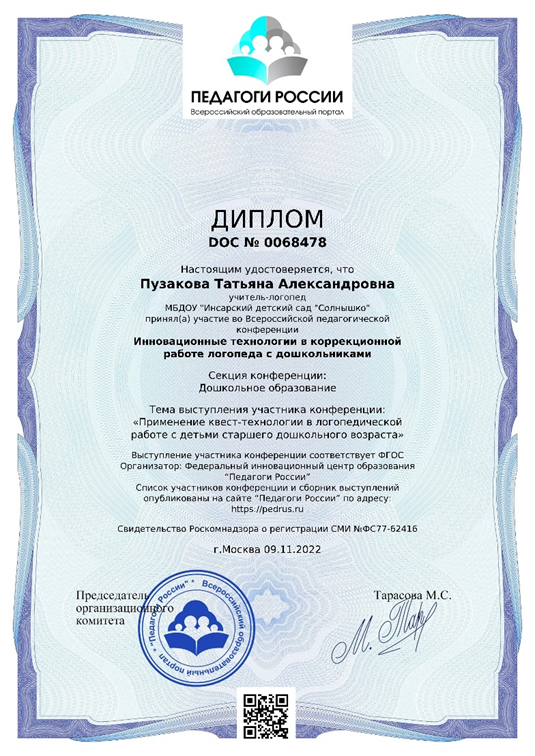 5. Участие детей в заочных олимпиадах, конкурсах, выставках, турнирах, соревнованиях
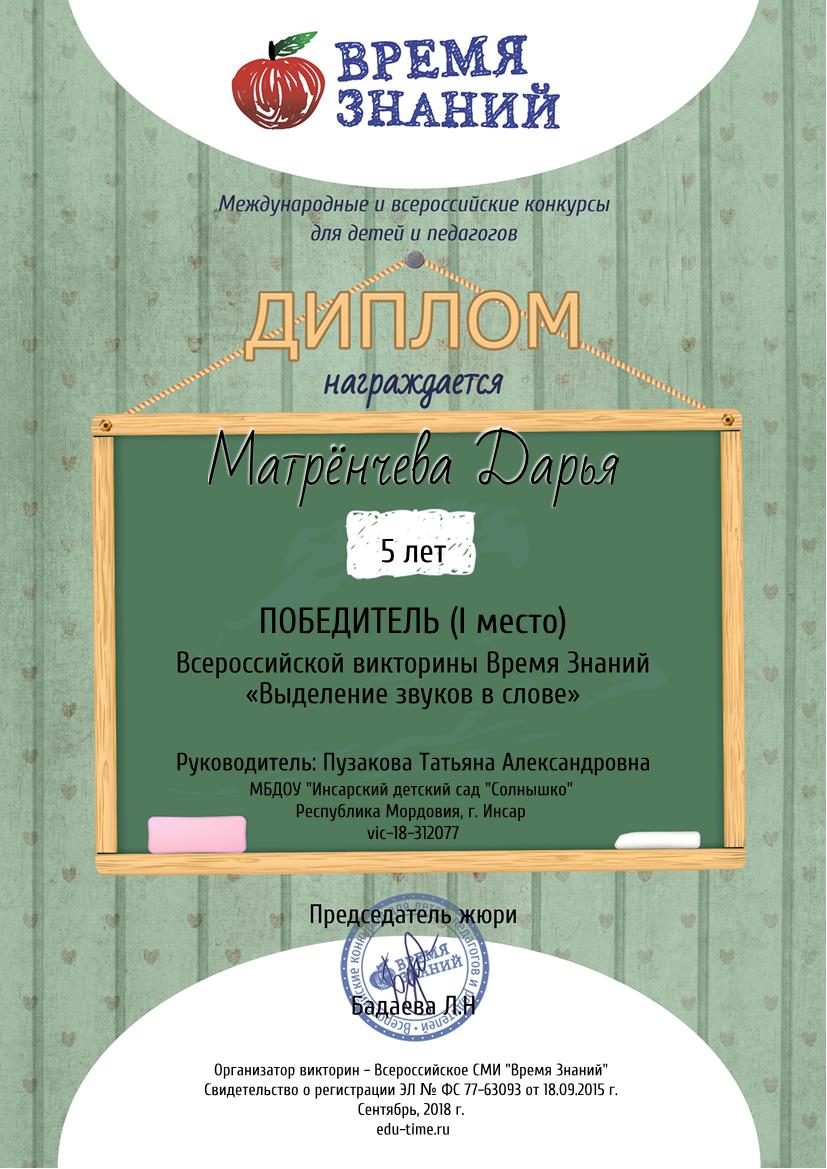 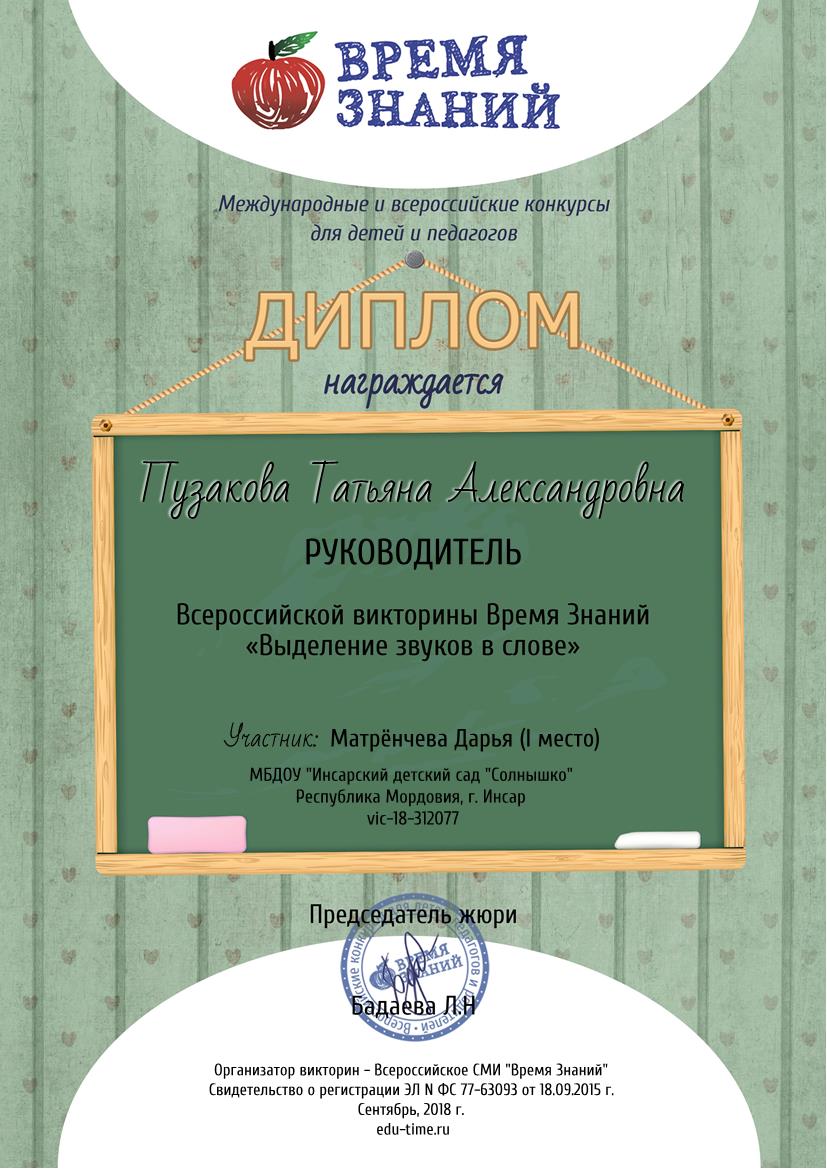 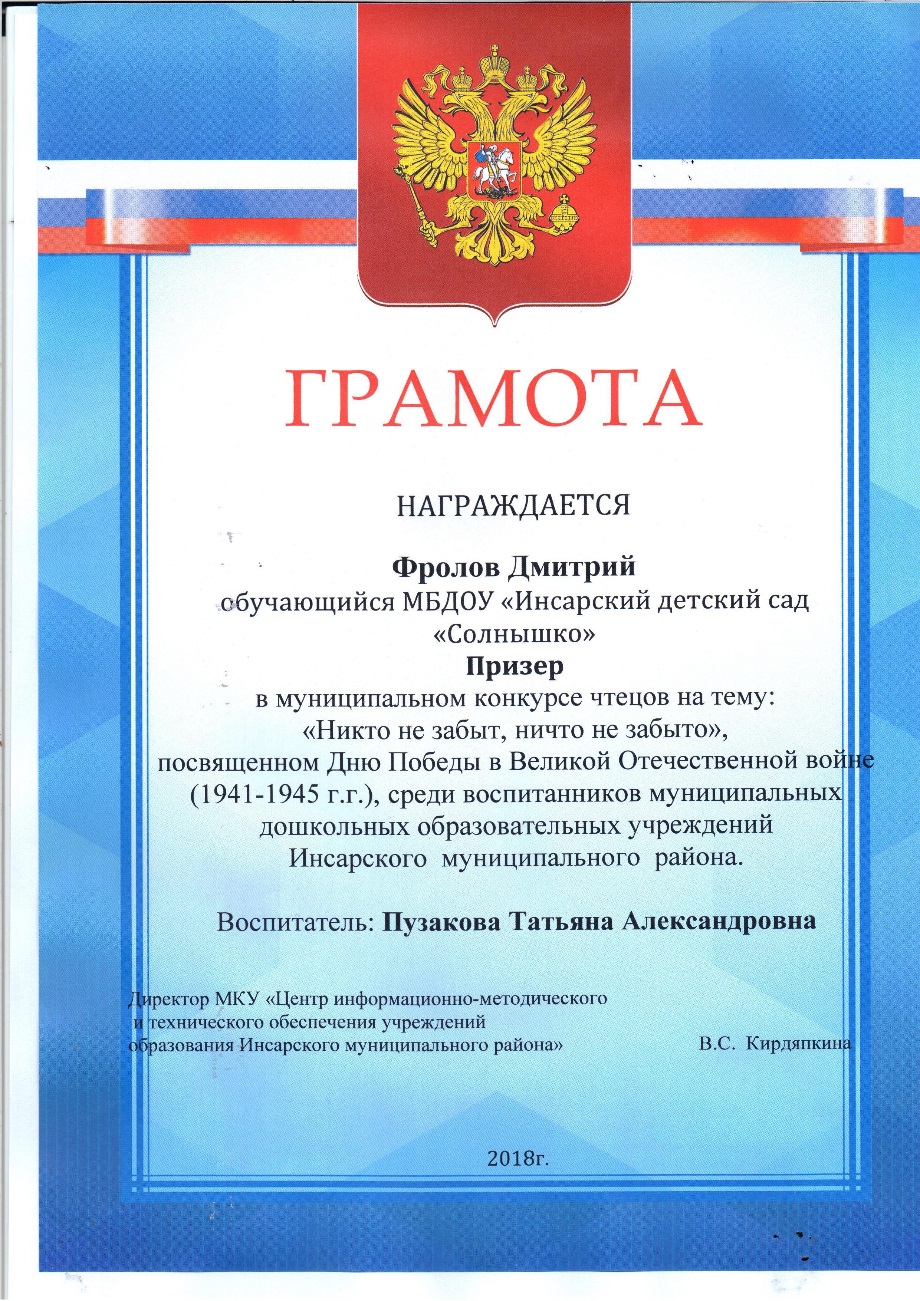 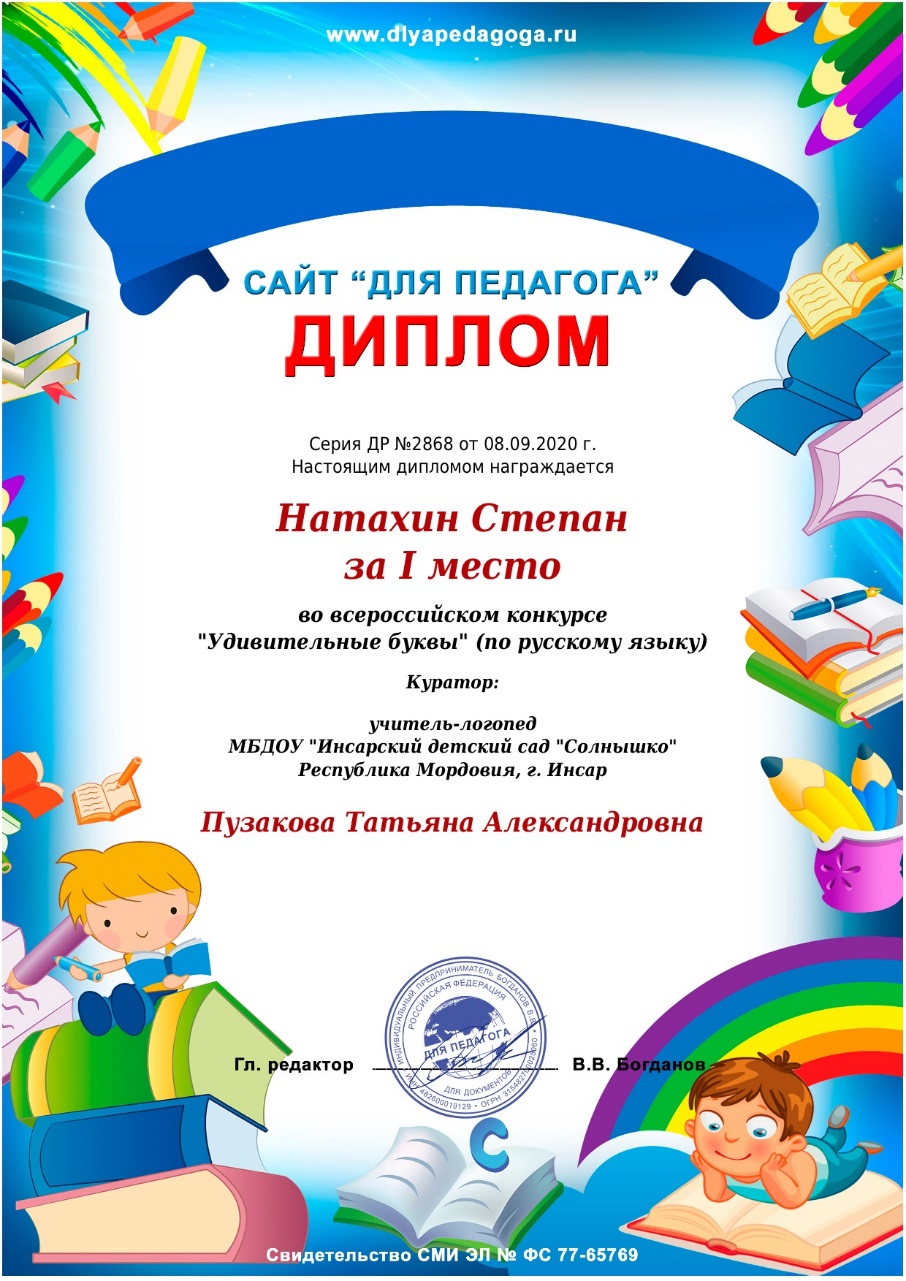 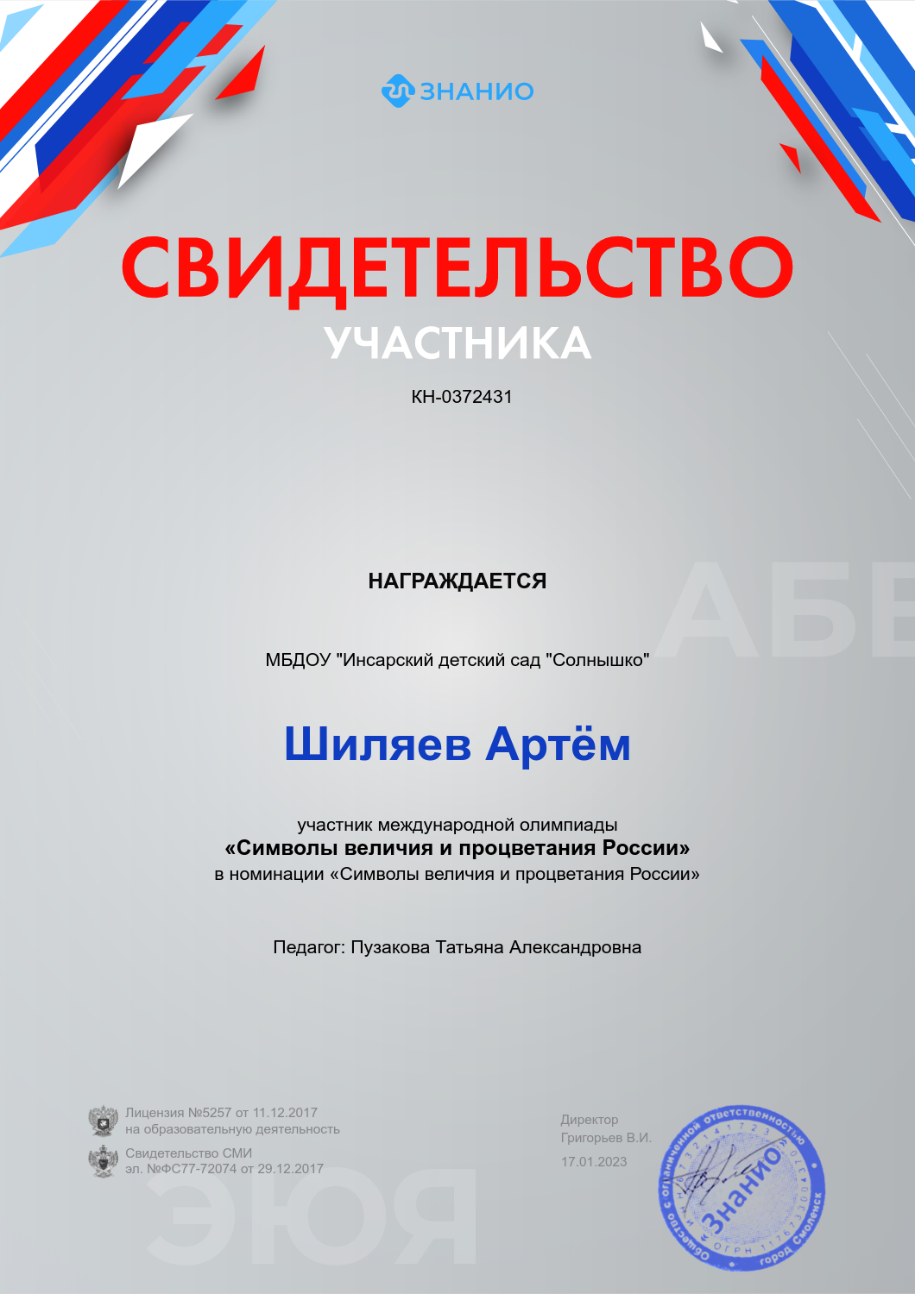 6. Наличие публикаций
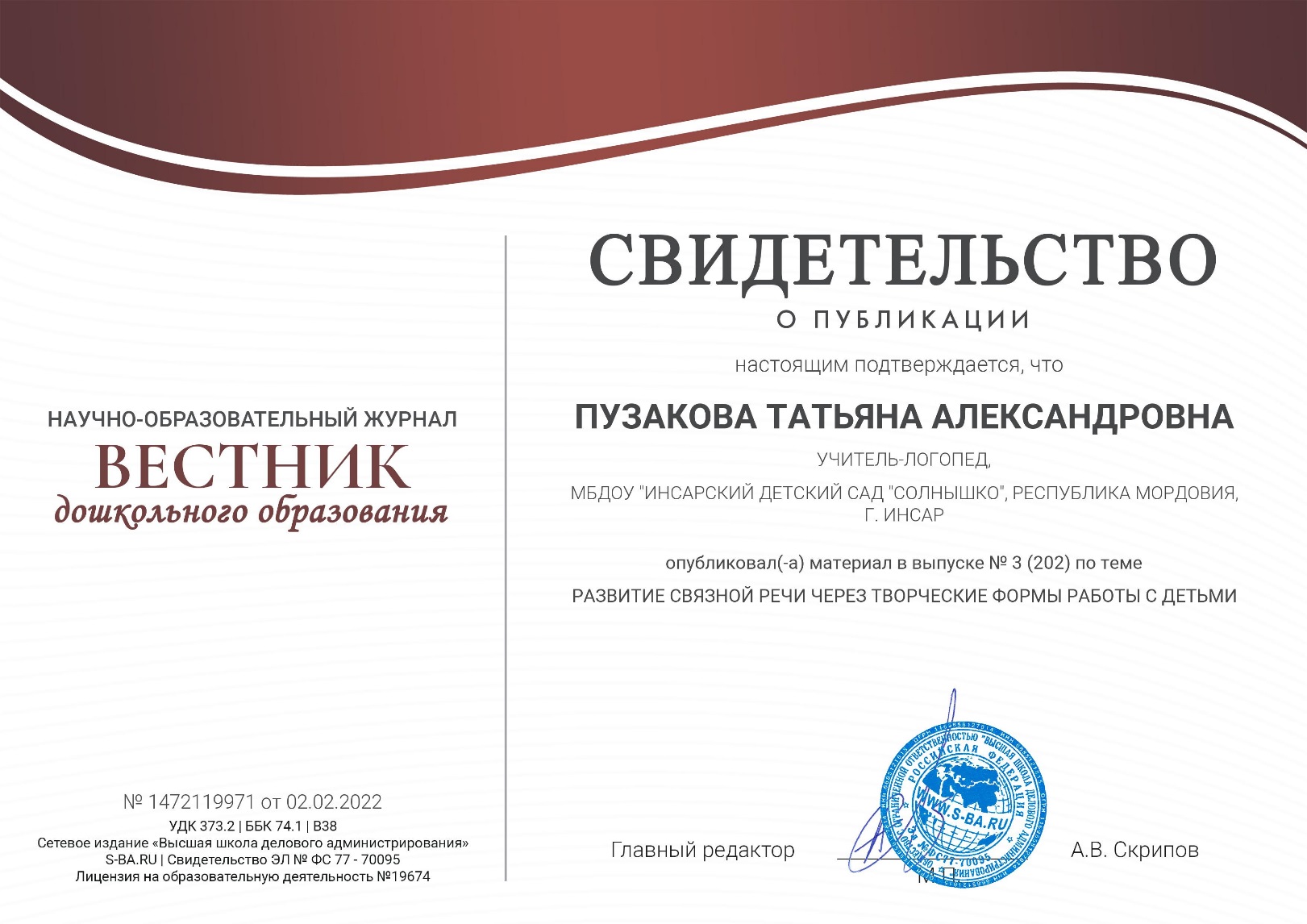 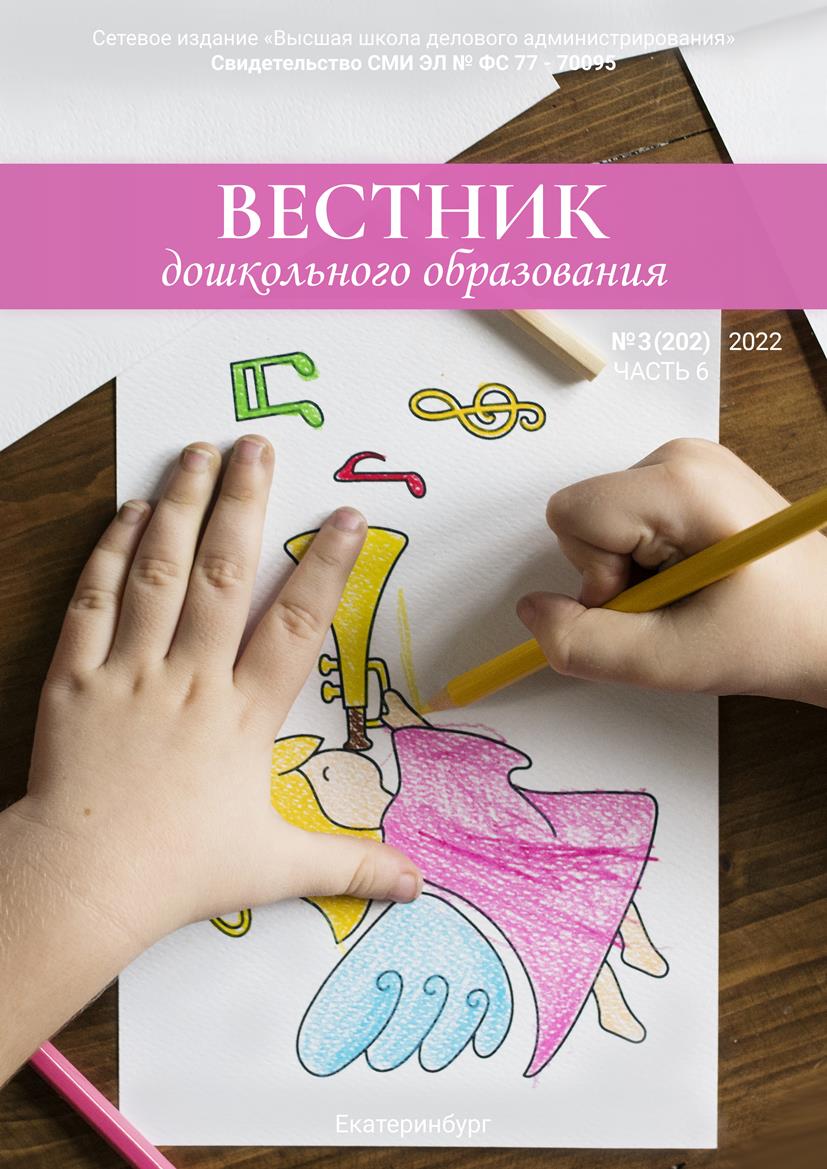 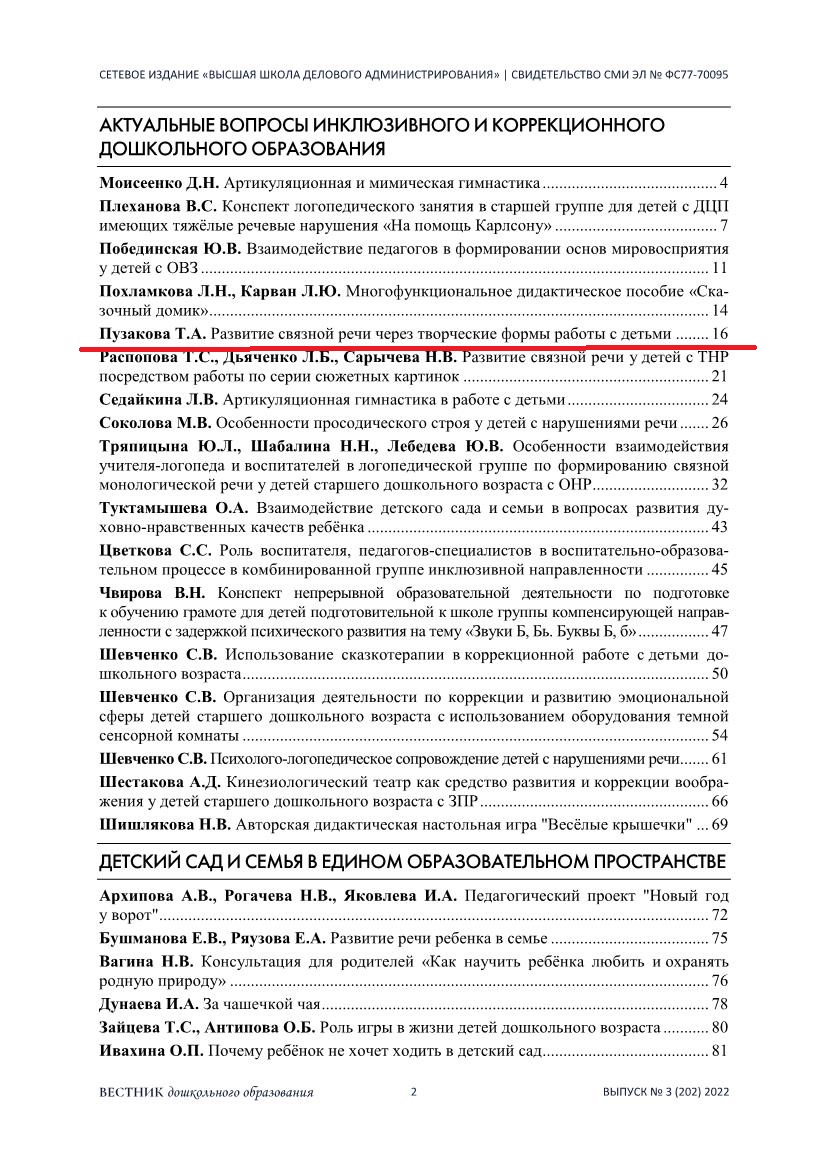 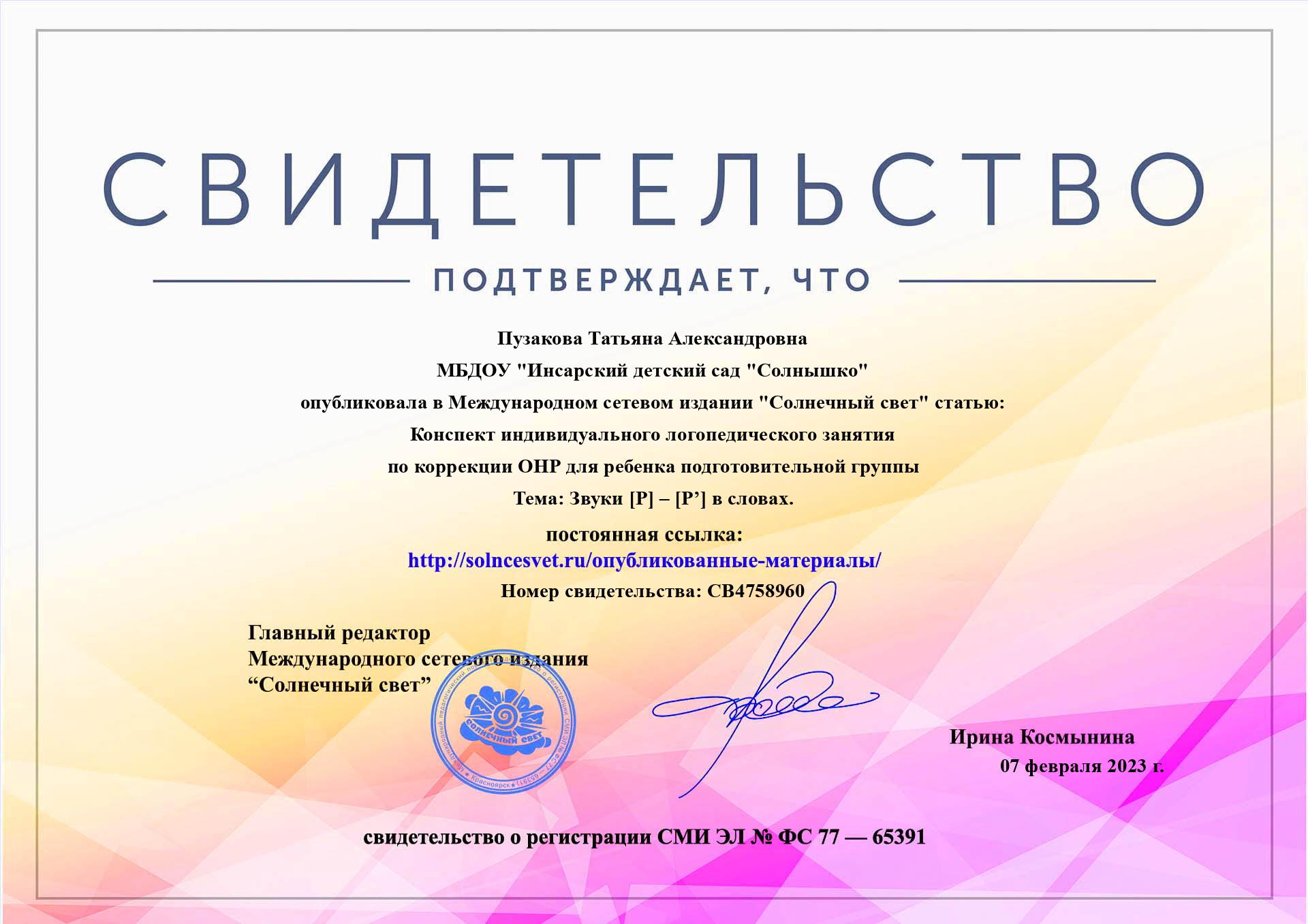 7. Наличие авторских программ, методических пособий, методических рекомендаций
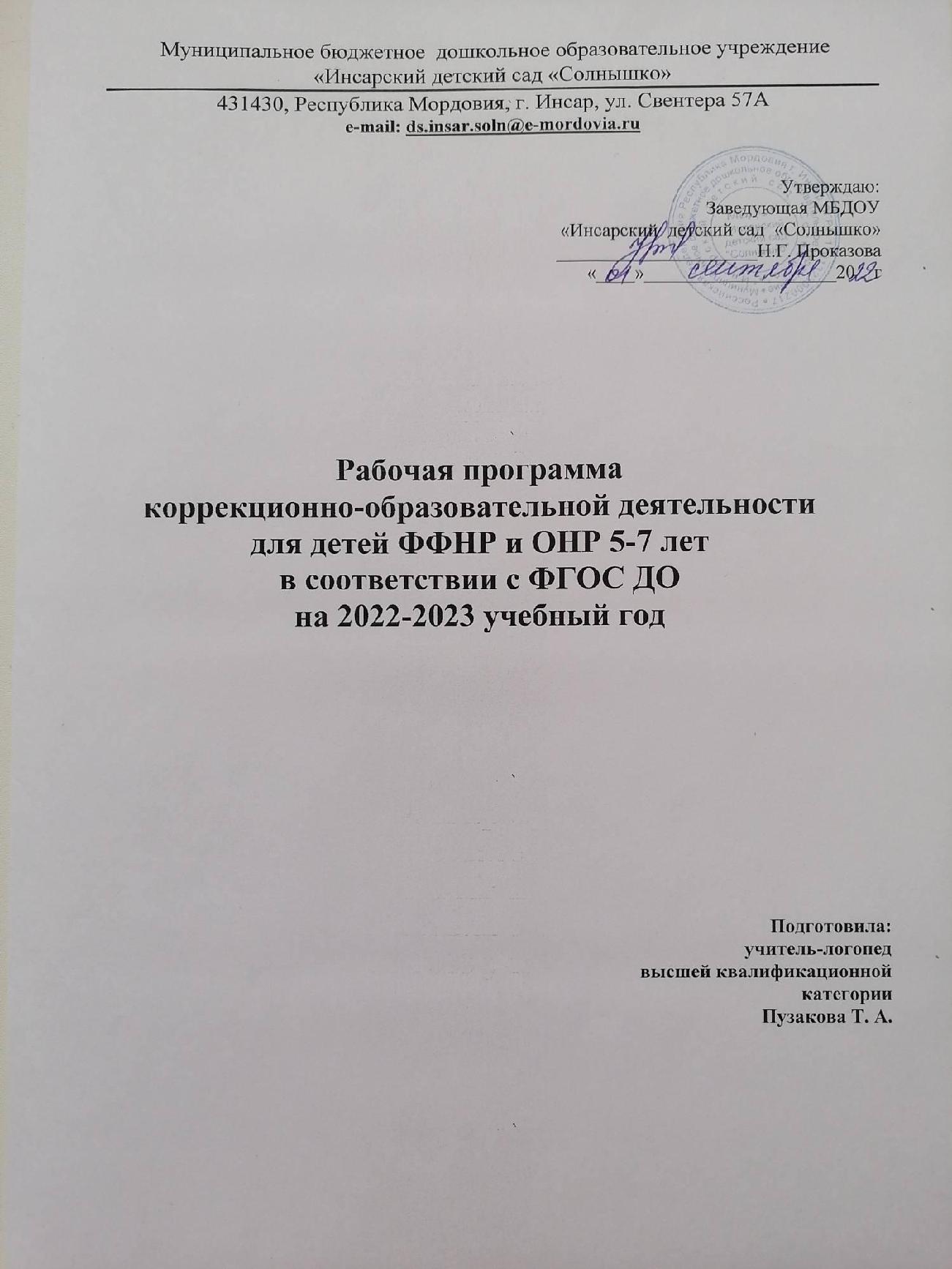 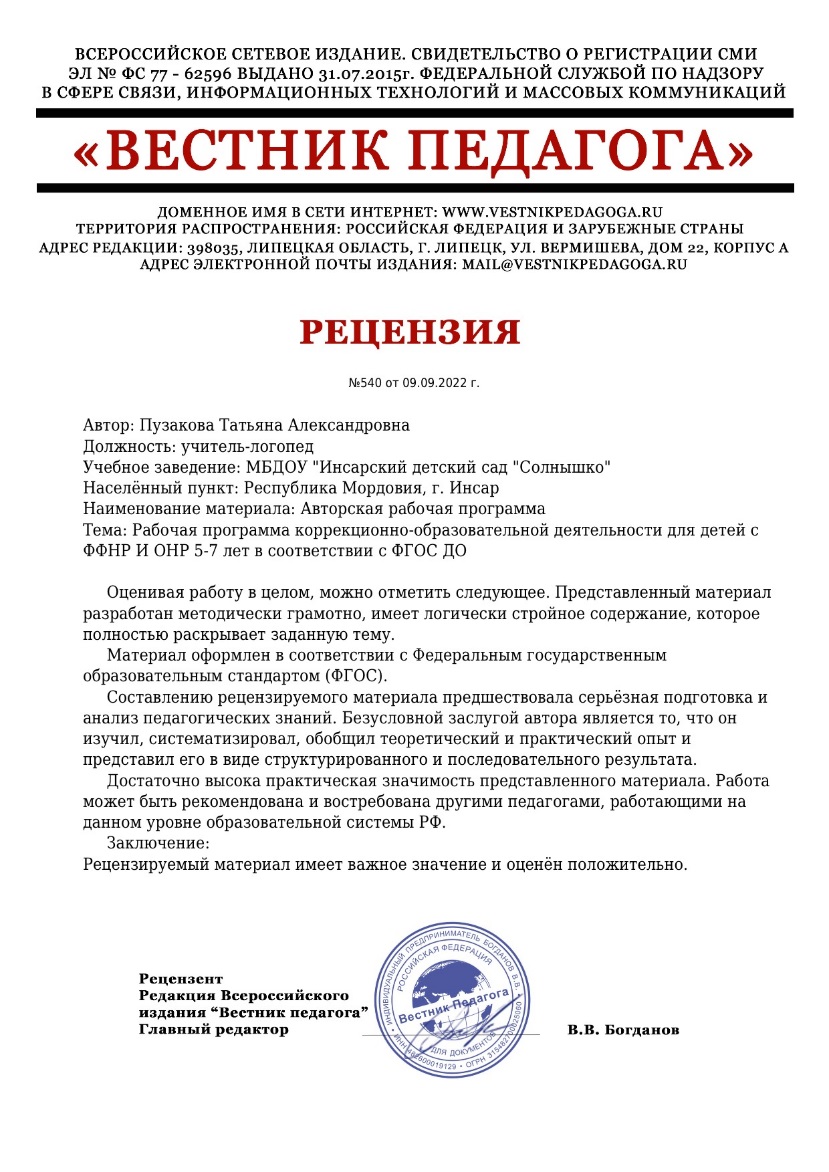 8. Выступление на заседаниях методических советов, научно-практических конференциях, педагогических чтениях, семинарах, секциях, форумах, радиопередачах (очно)
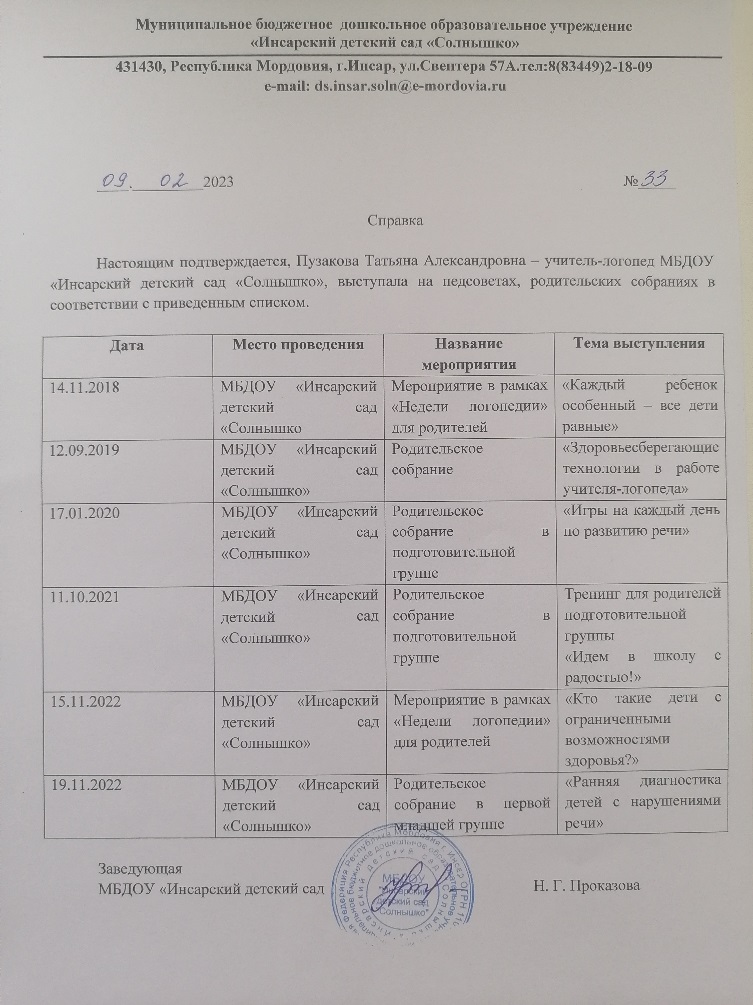 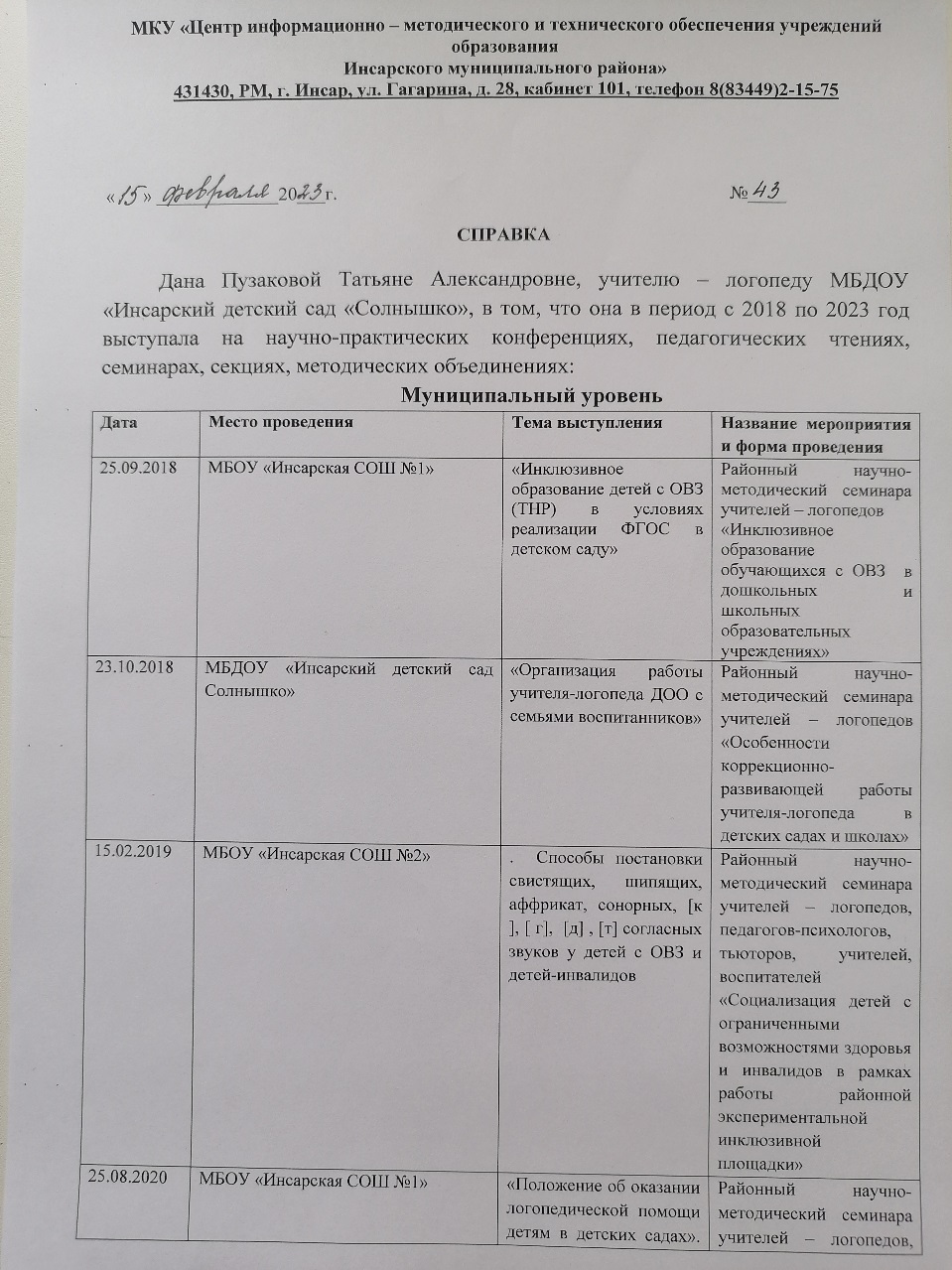 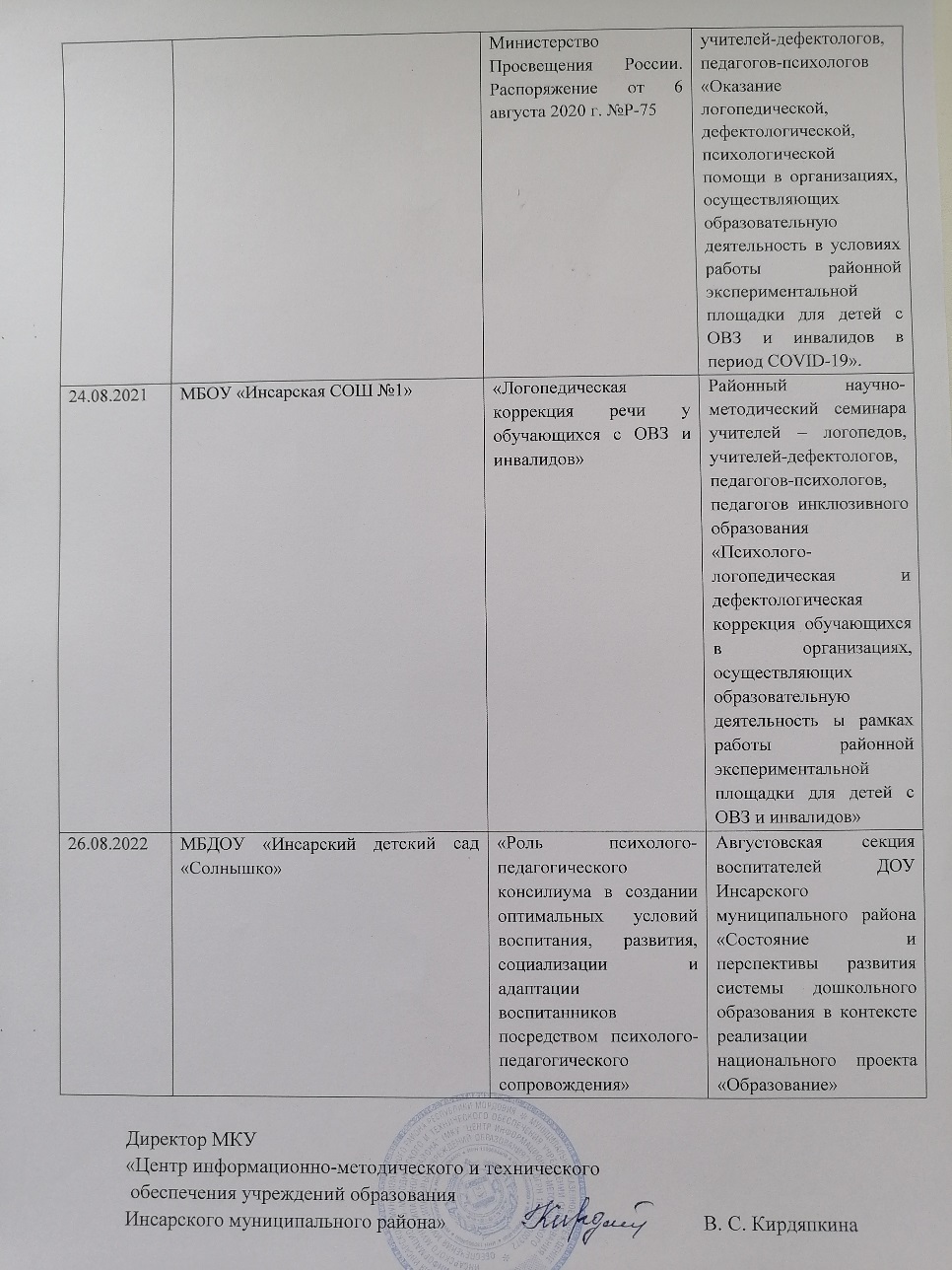 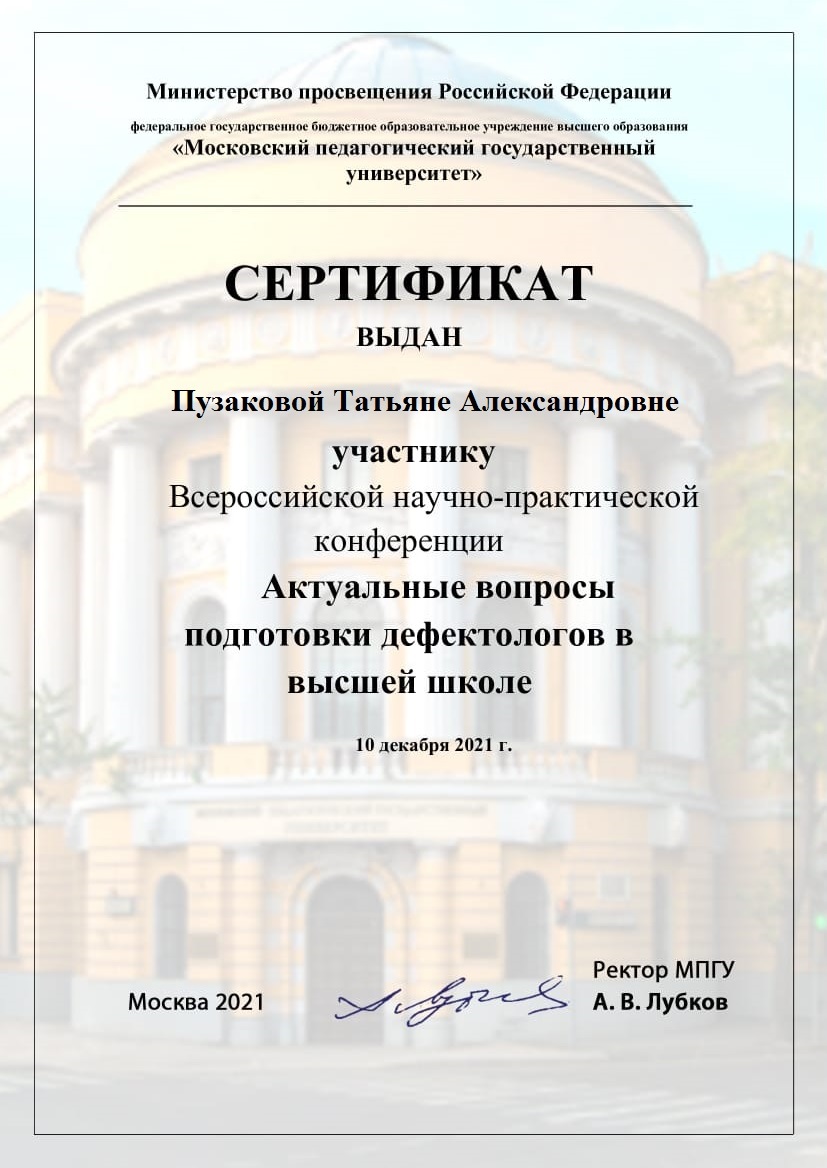 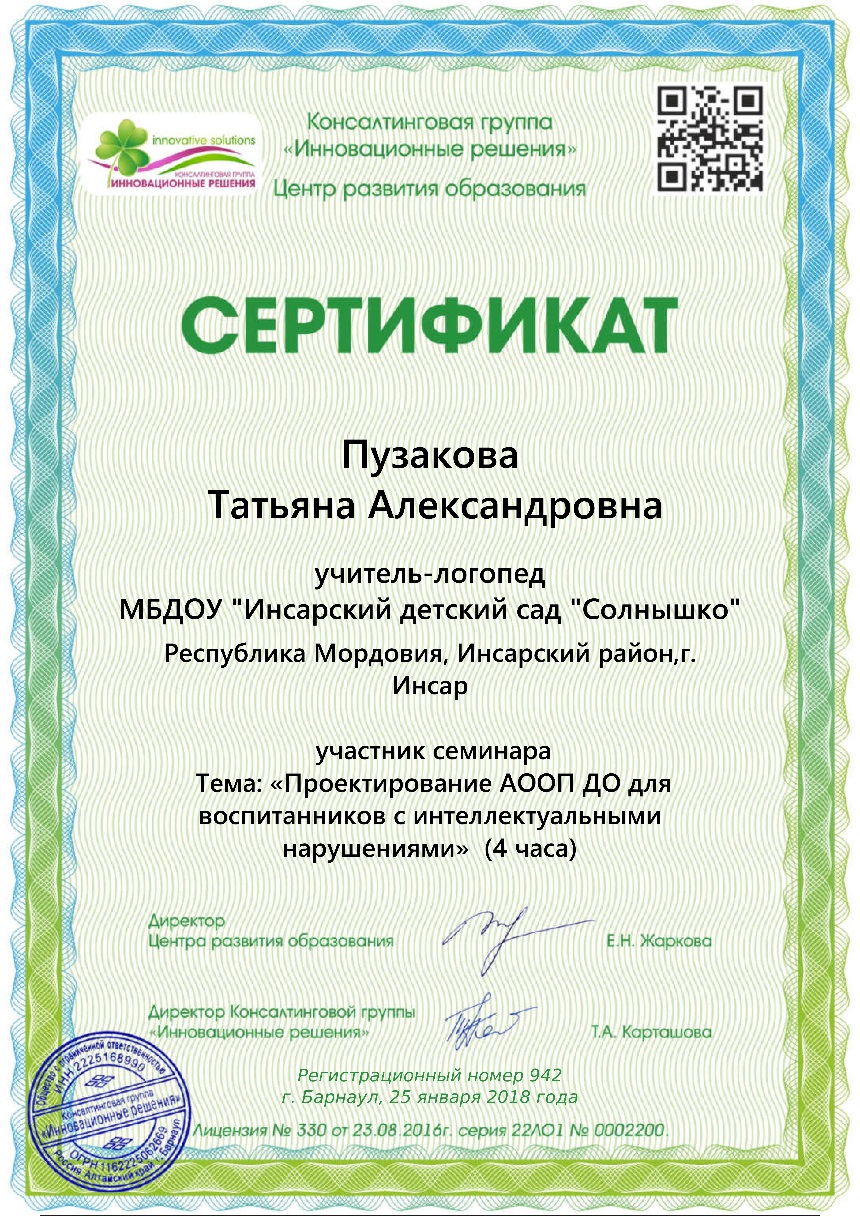 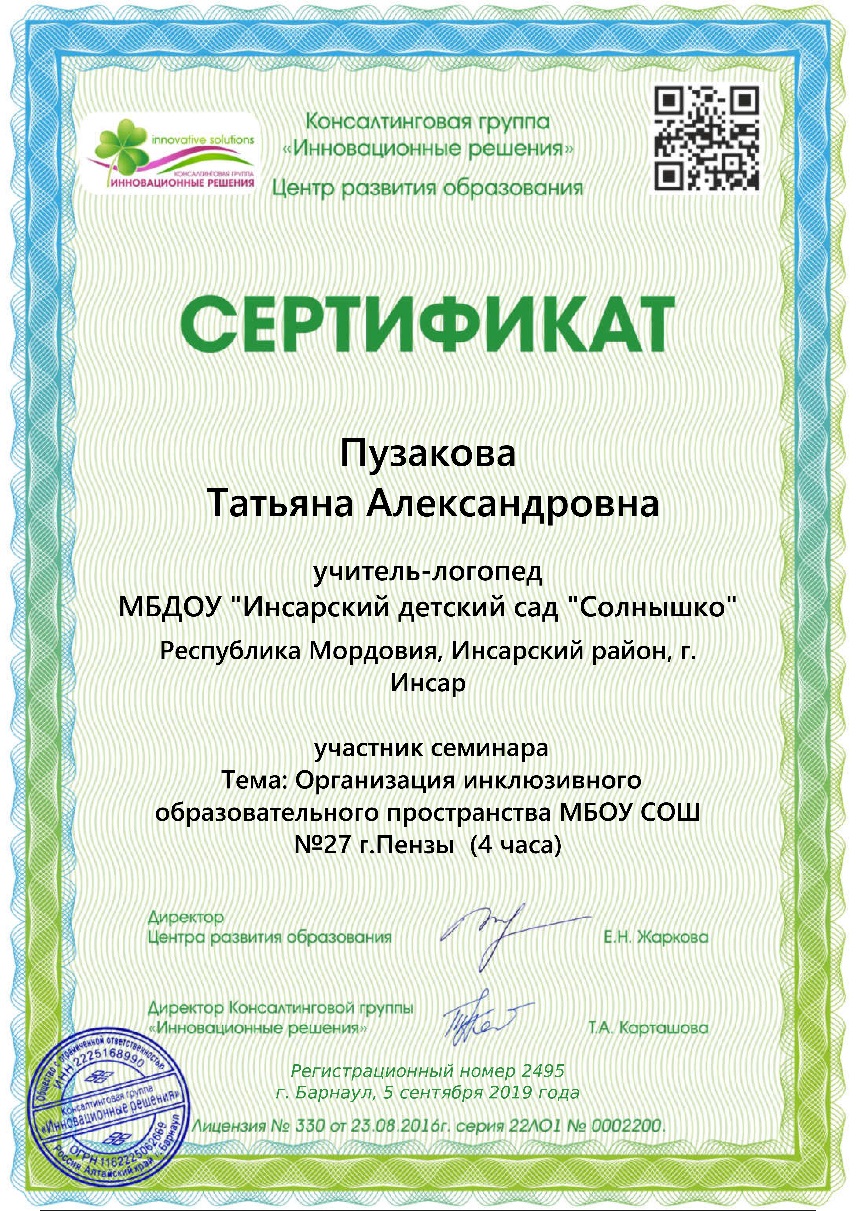 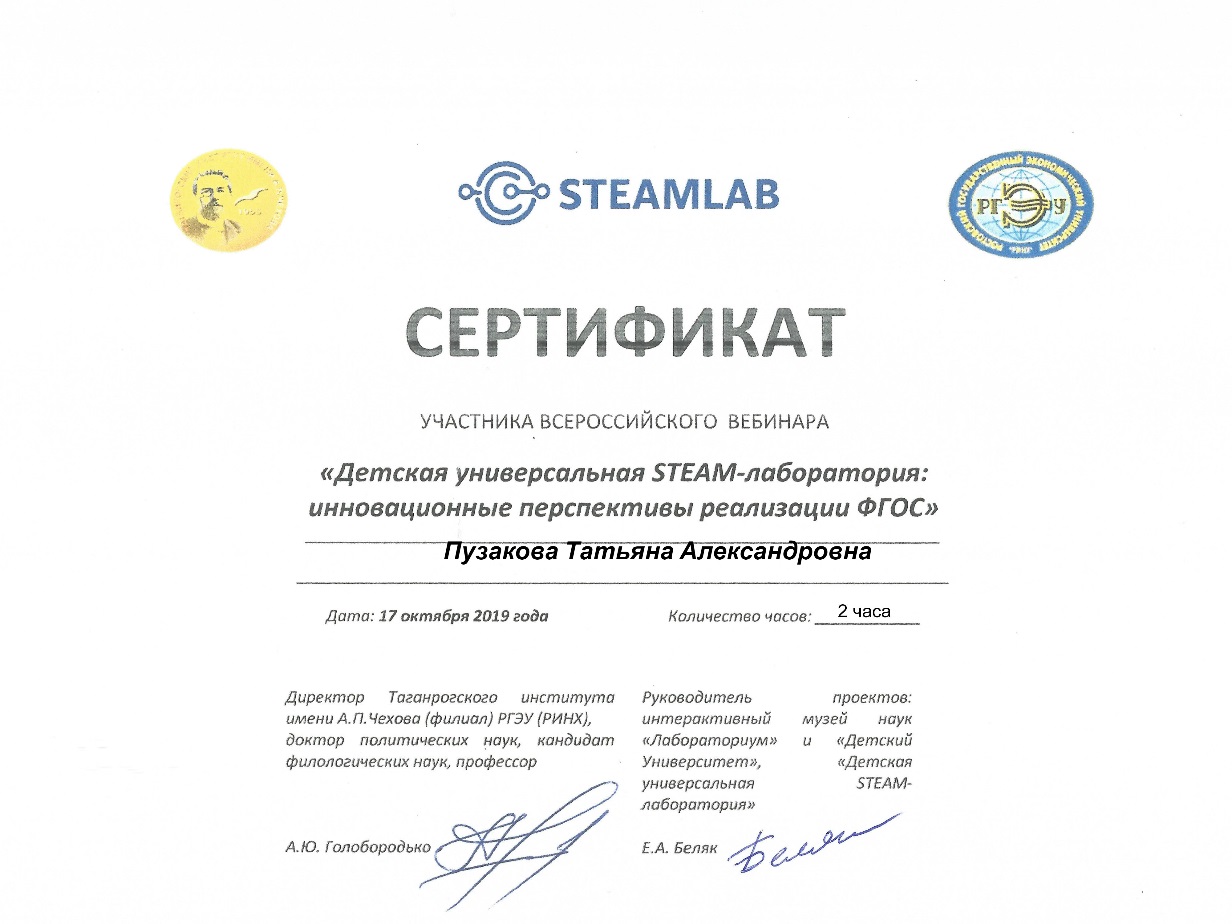 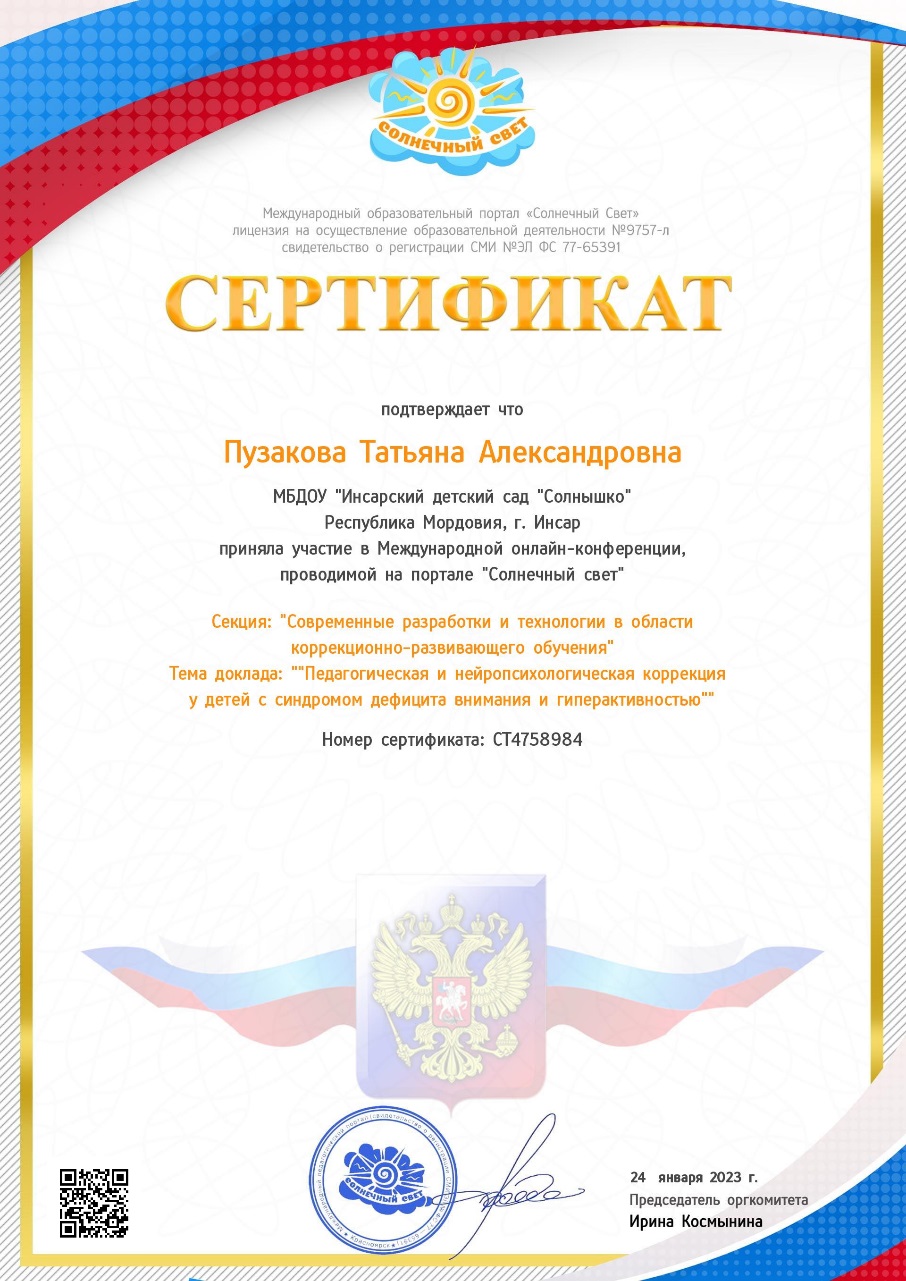 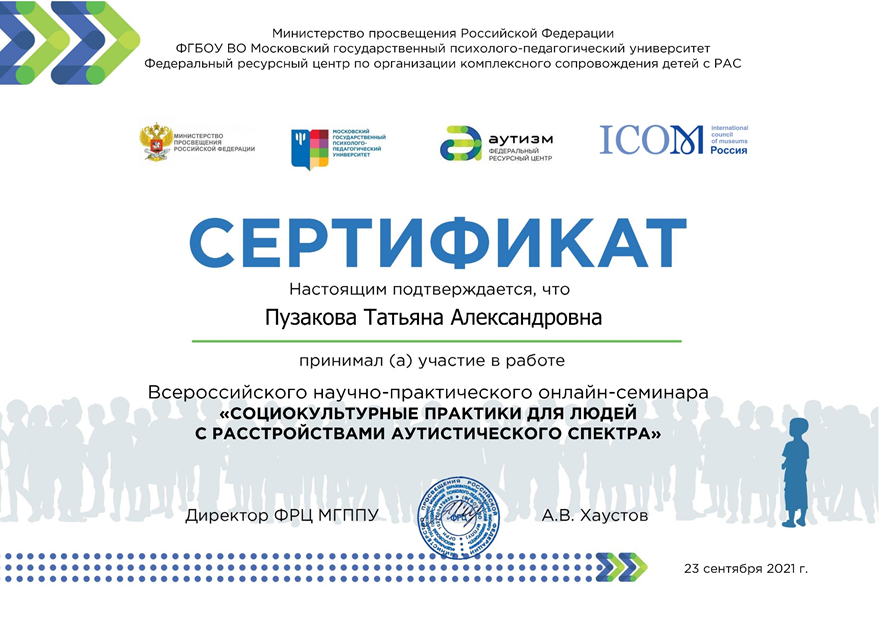 9. Проведение открытых занятий, мастер-классов, мероприятий (очно)
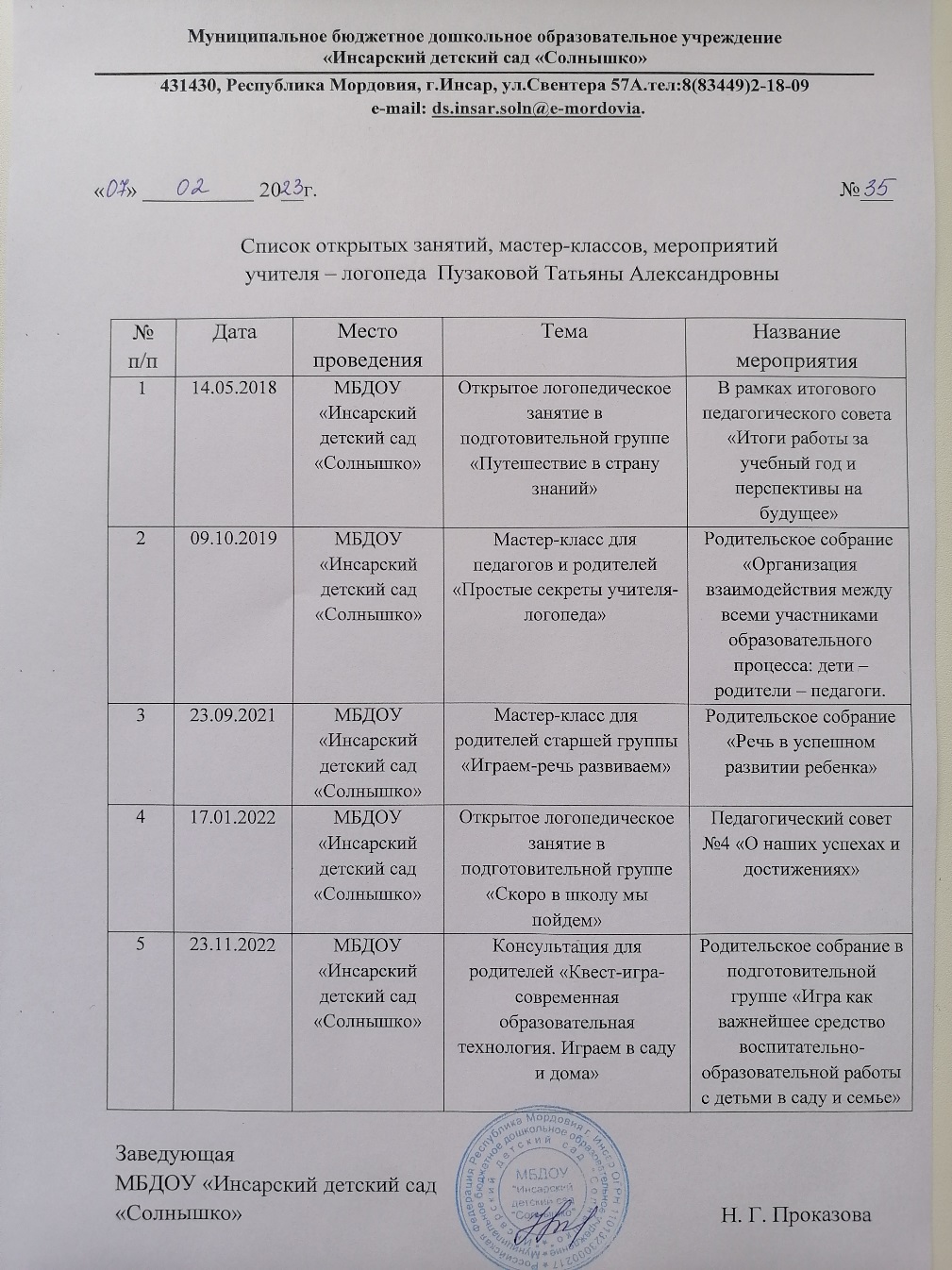 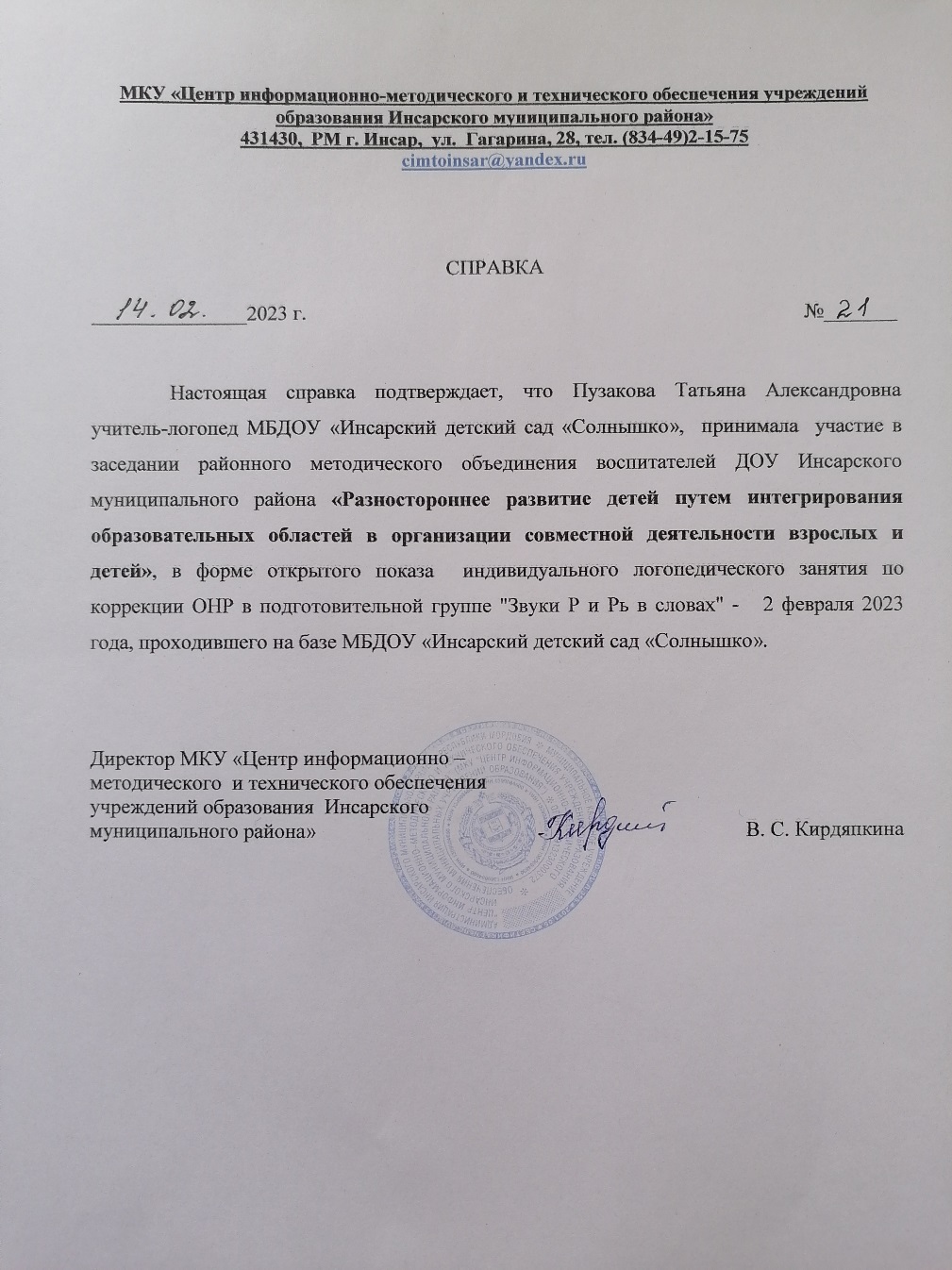 10. Экспертная деятельность
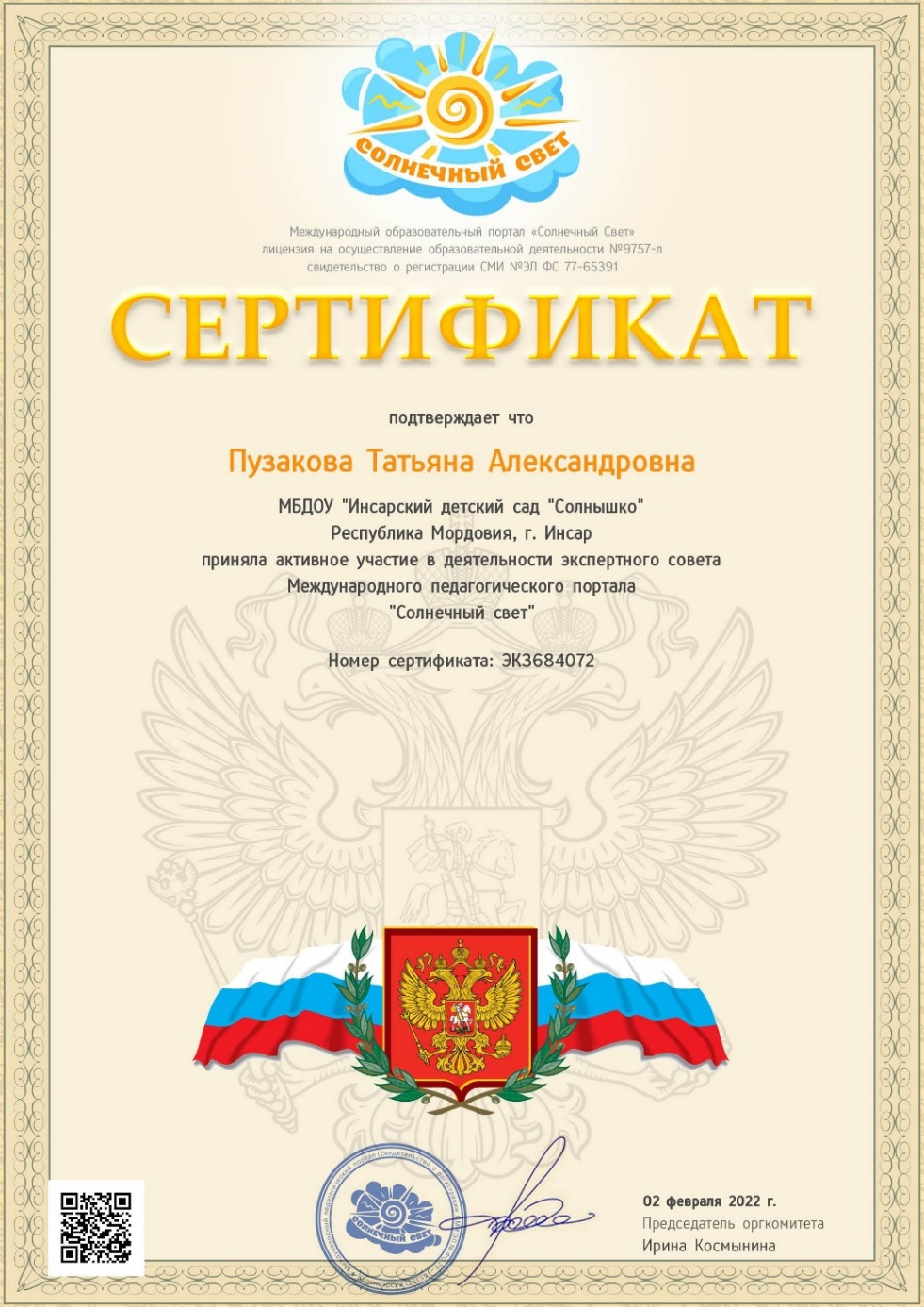 11. Наставничество
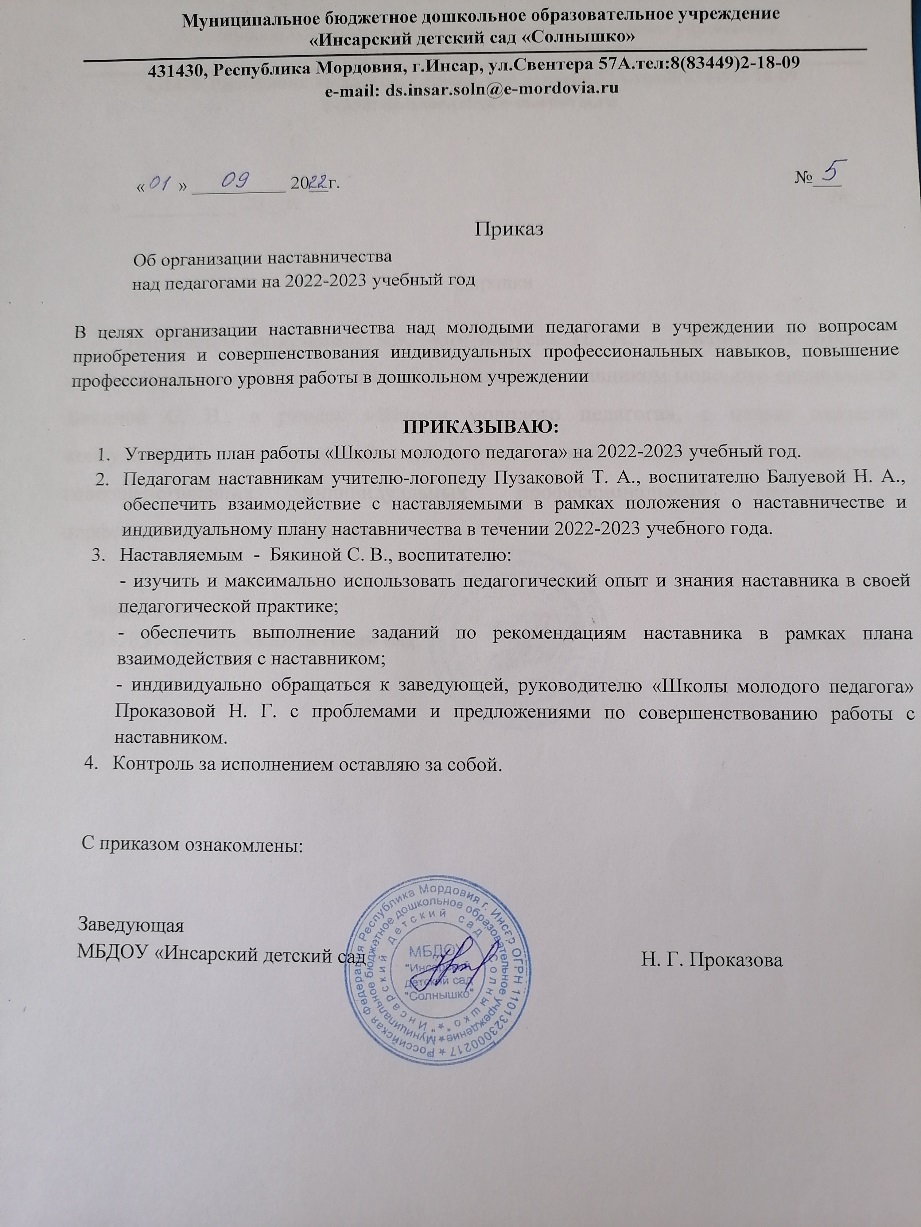 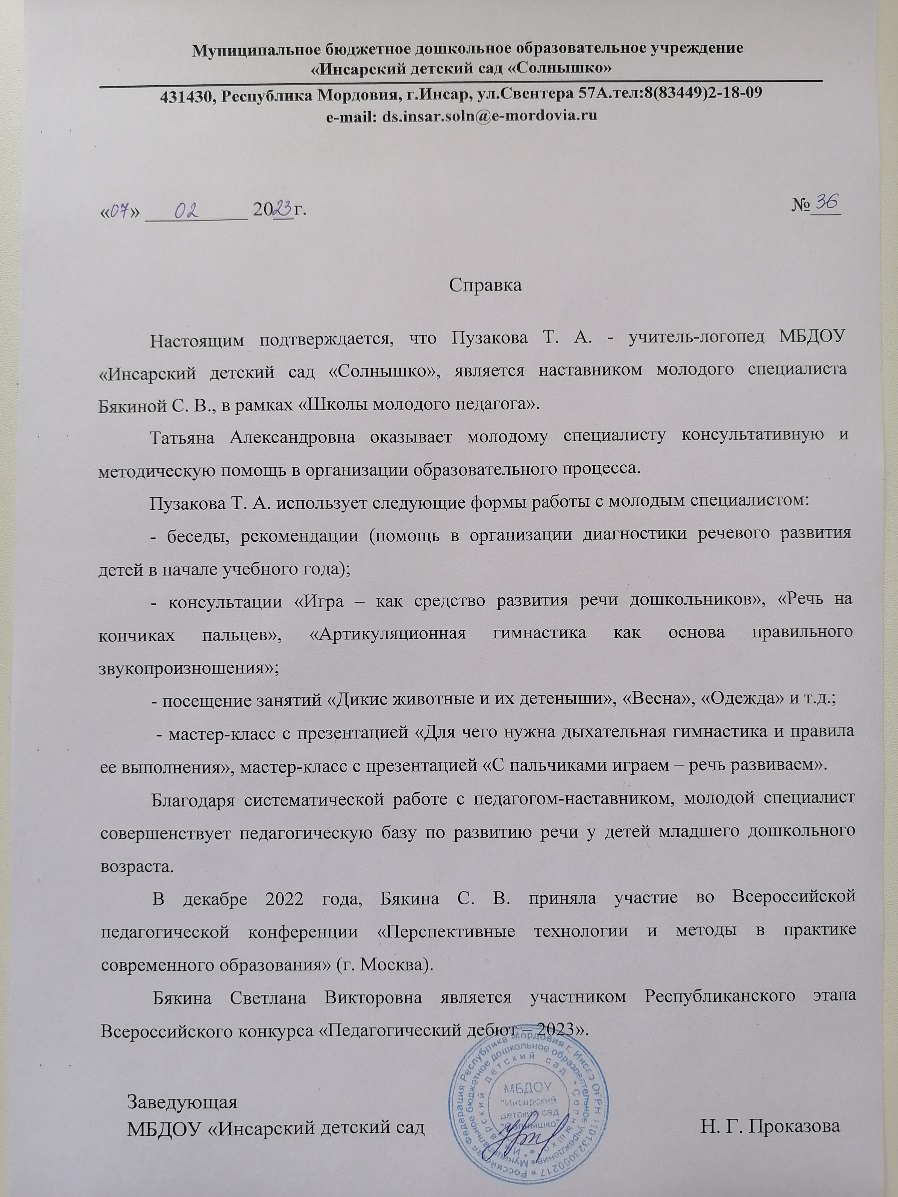 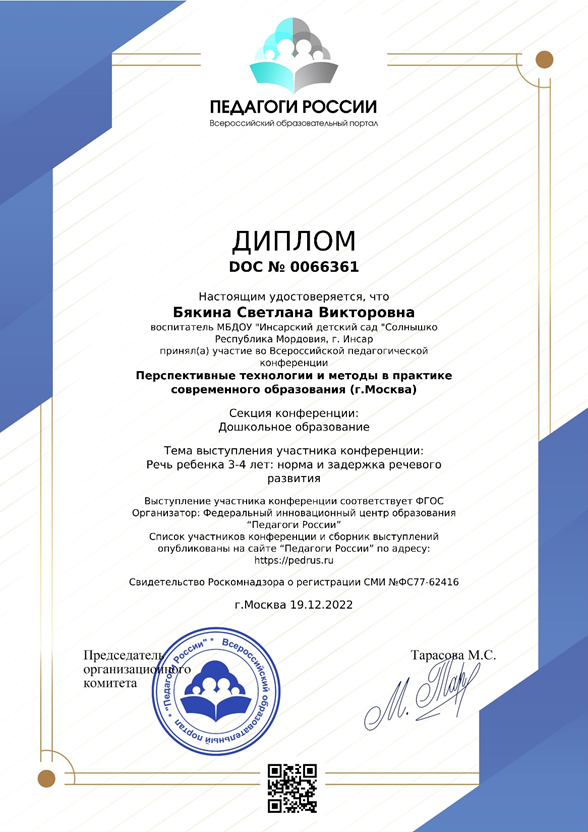 12. Общественно-педагогическая активность педагога: участие в работе педагогических сообществ, комиссиях, в жюри конкурсов
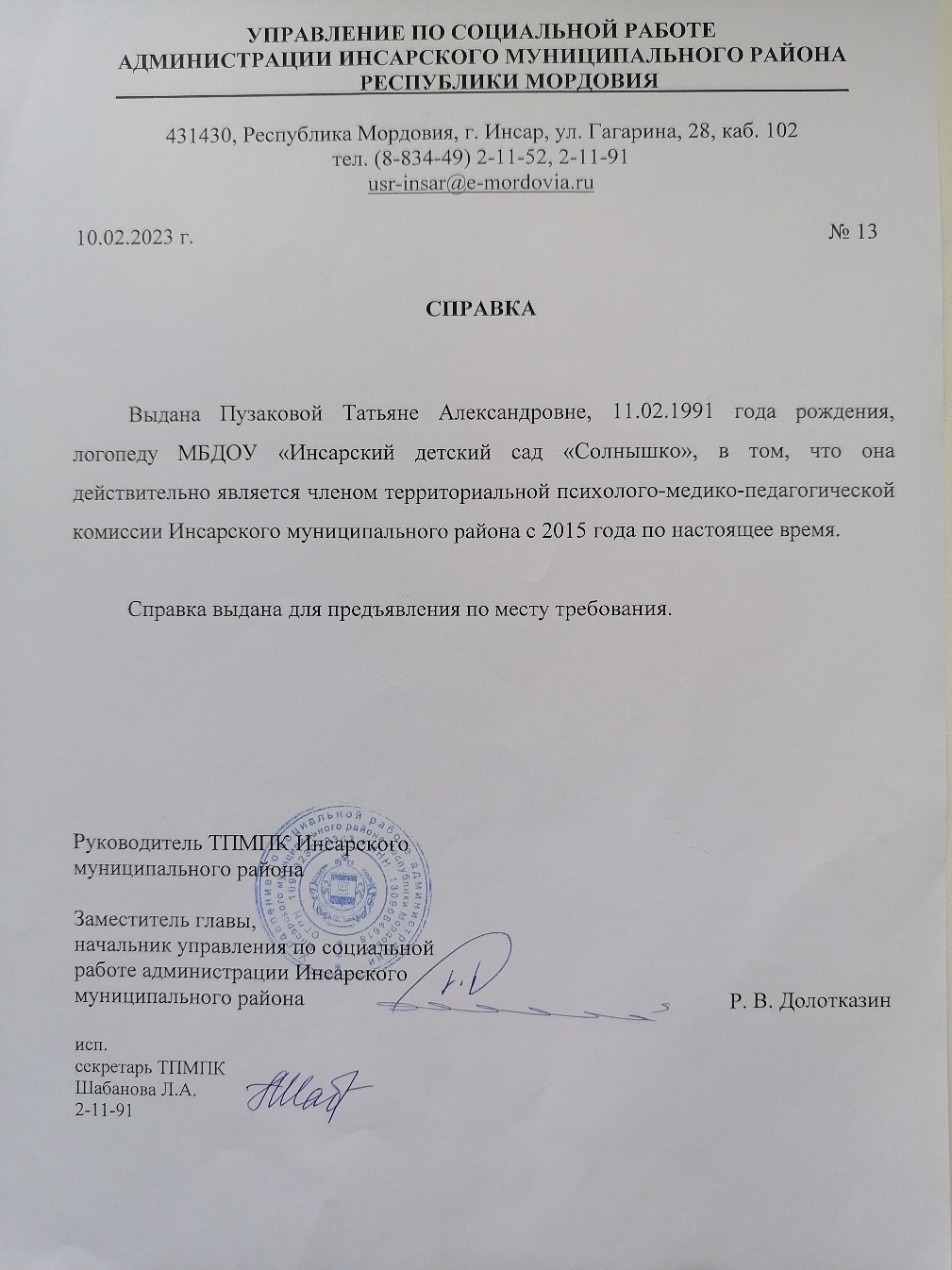 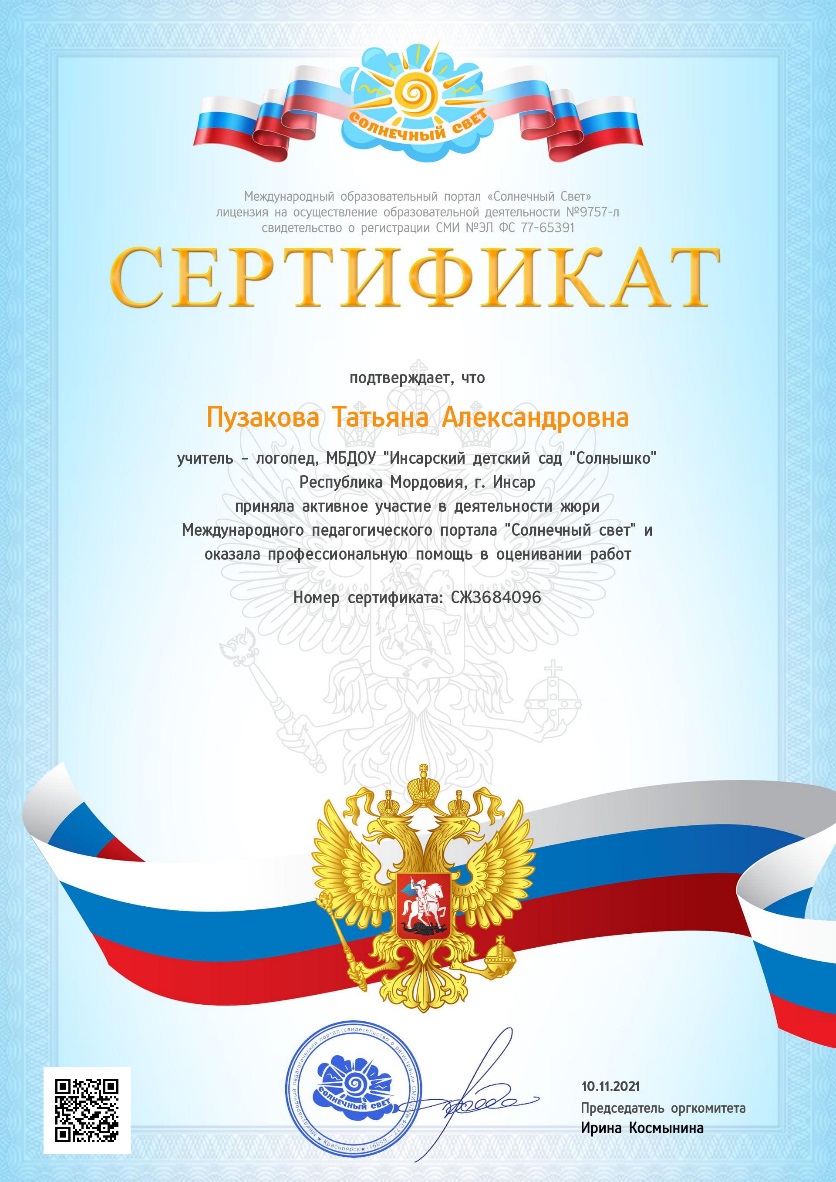 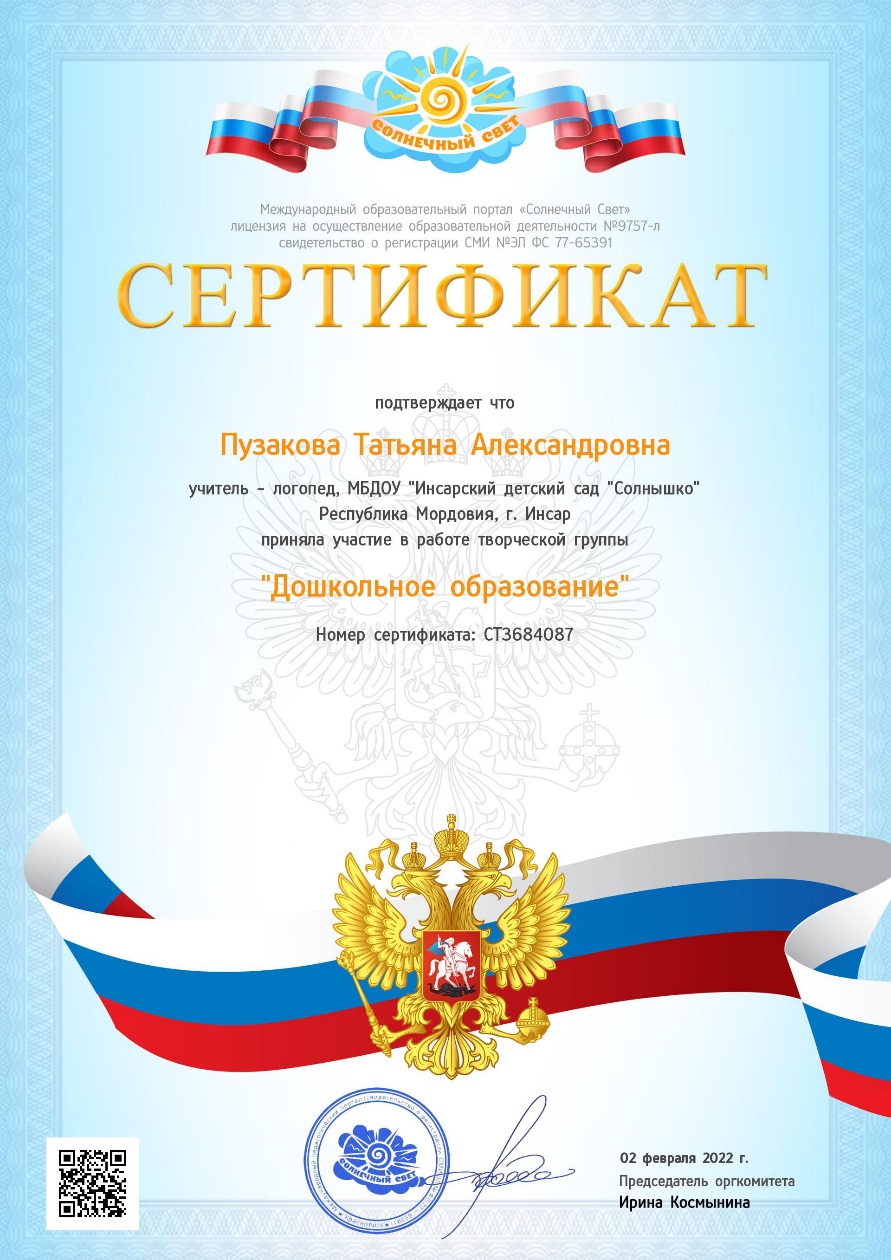 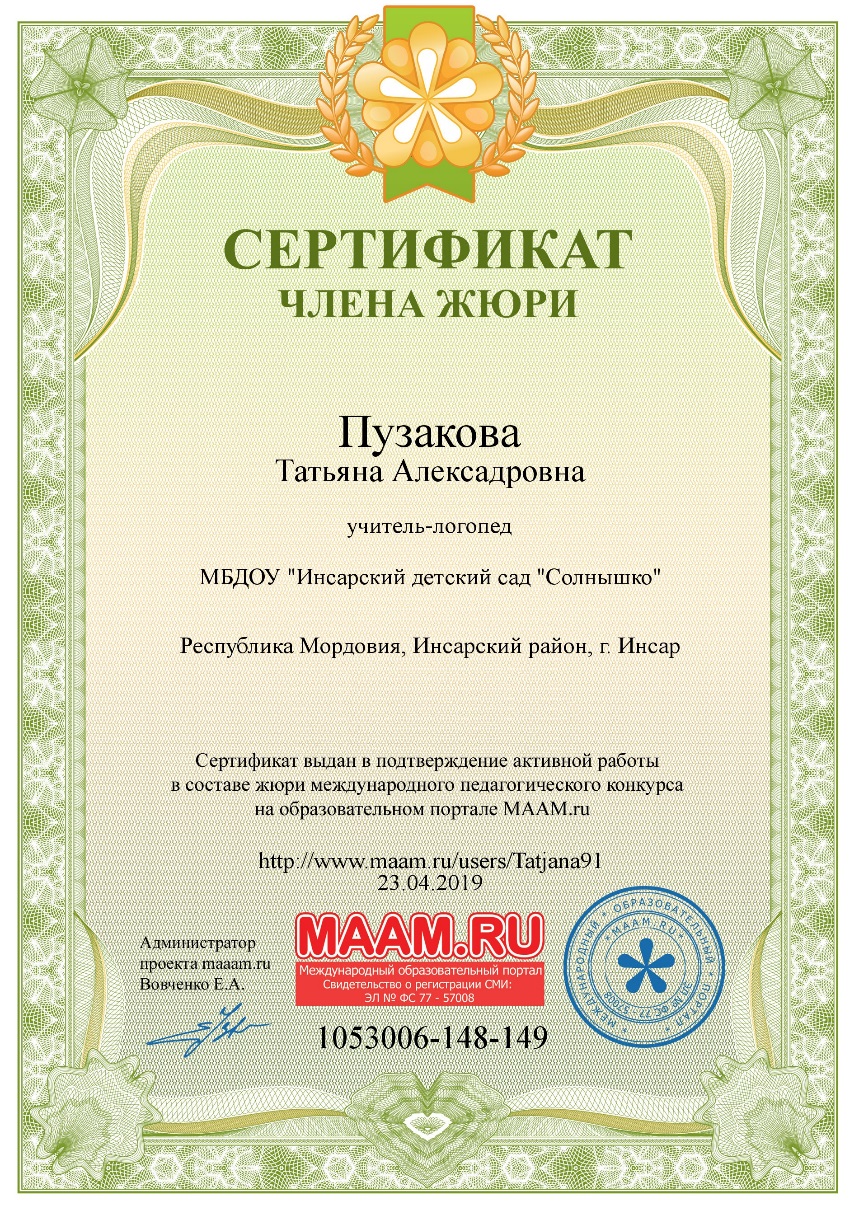 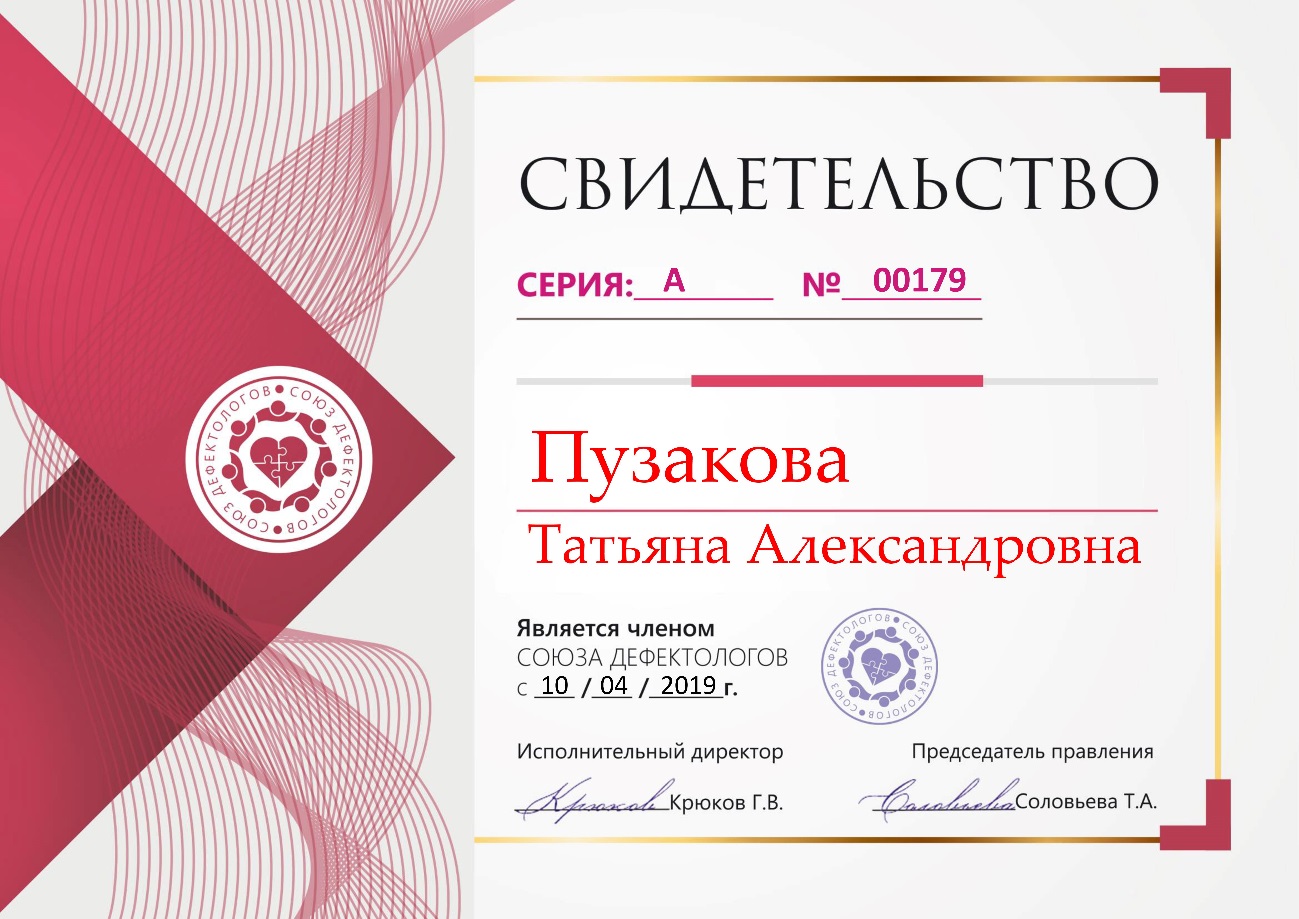 13. Участие педагога в профессиональных конкурсах
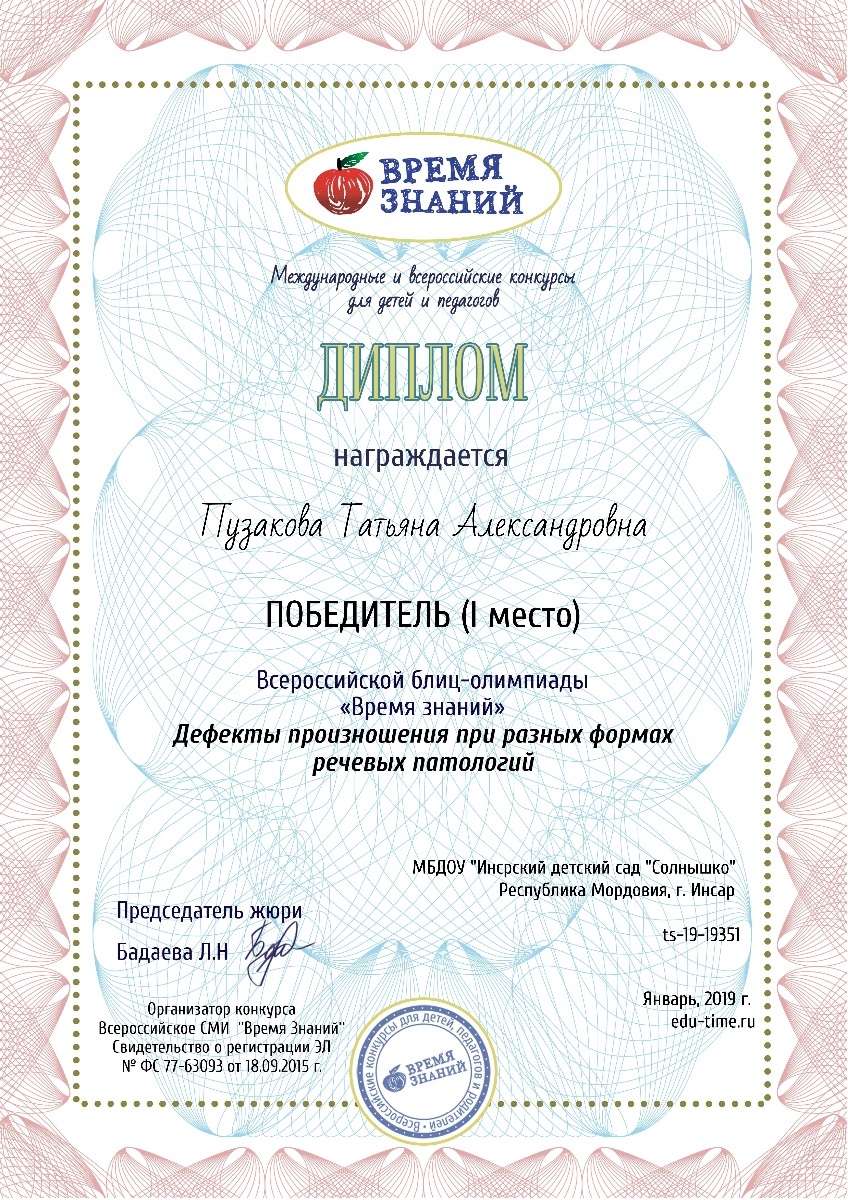 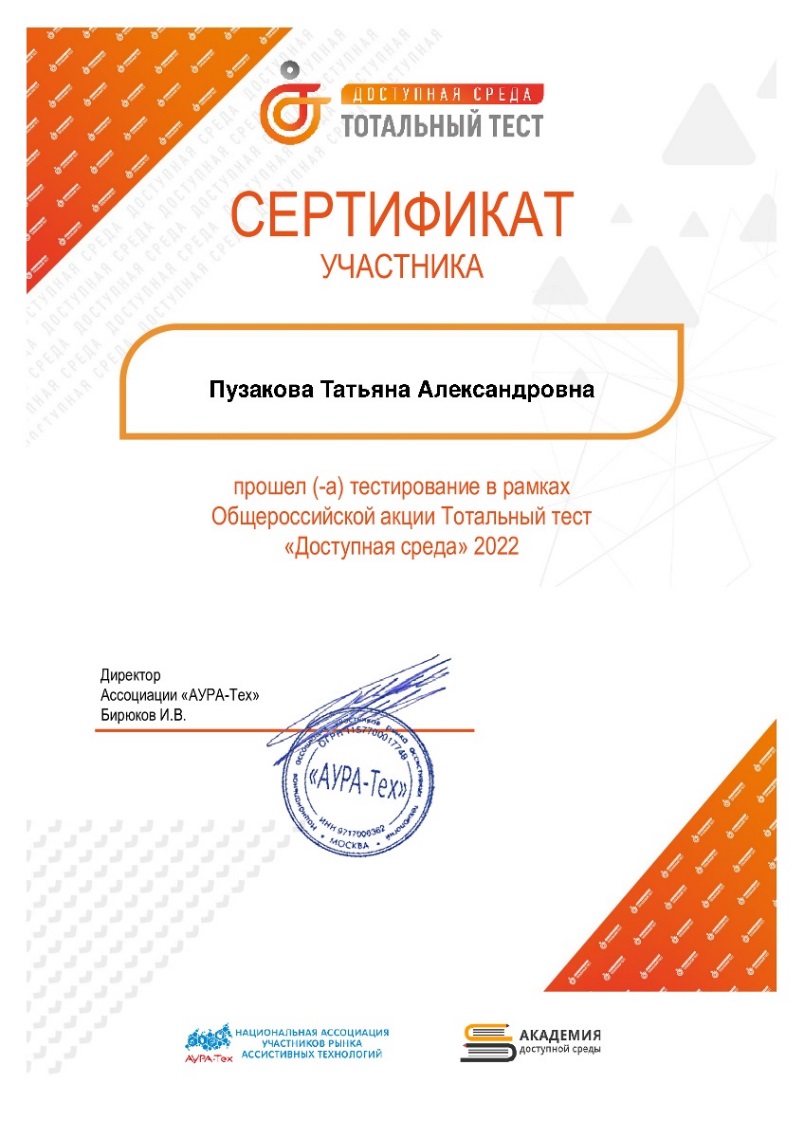 14. Награды и поощрения
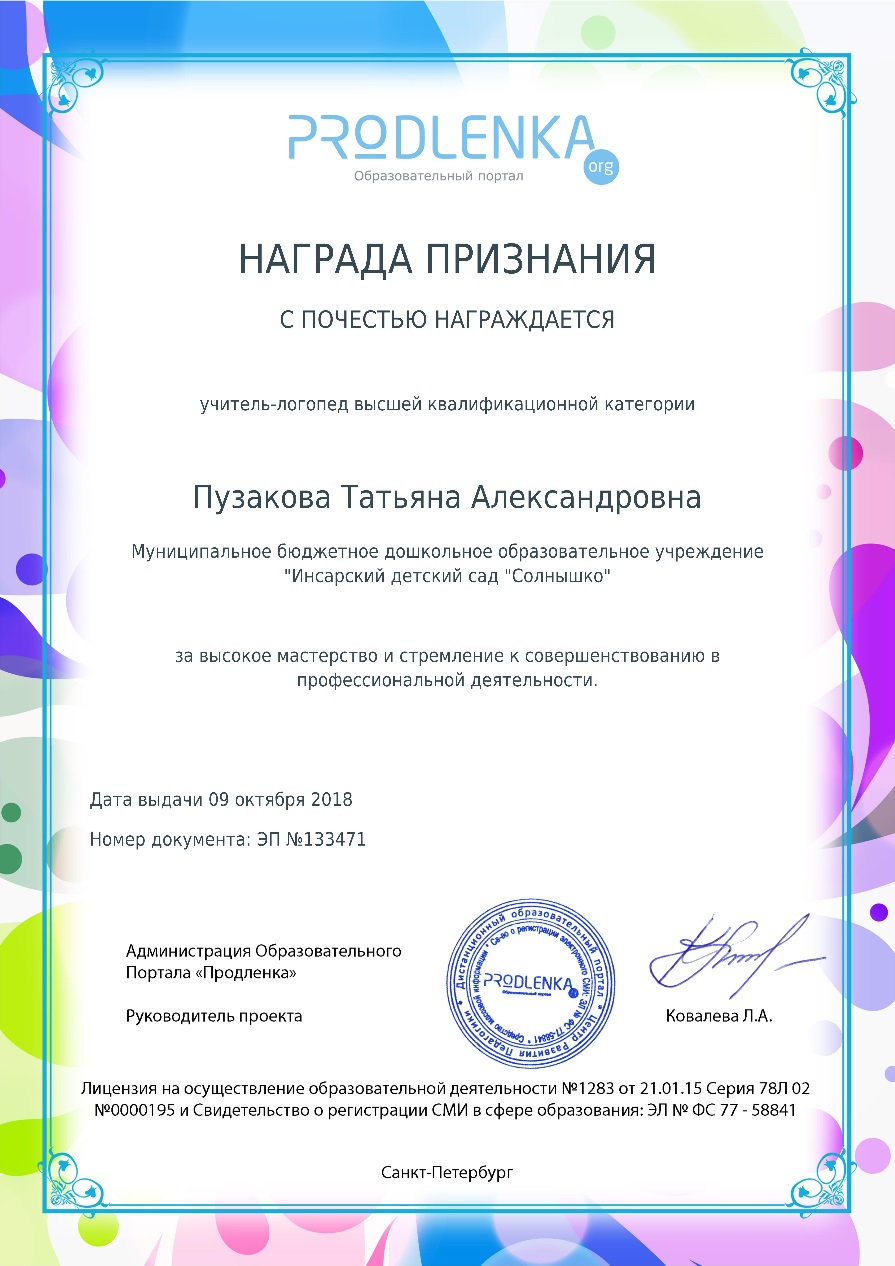 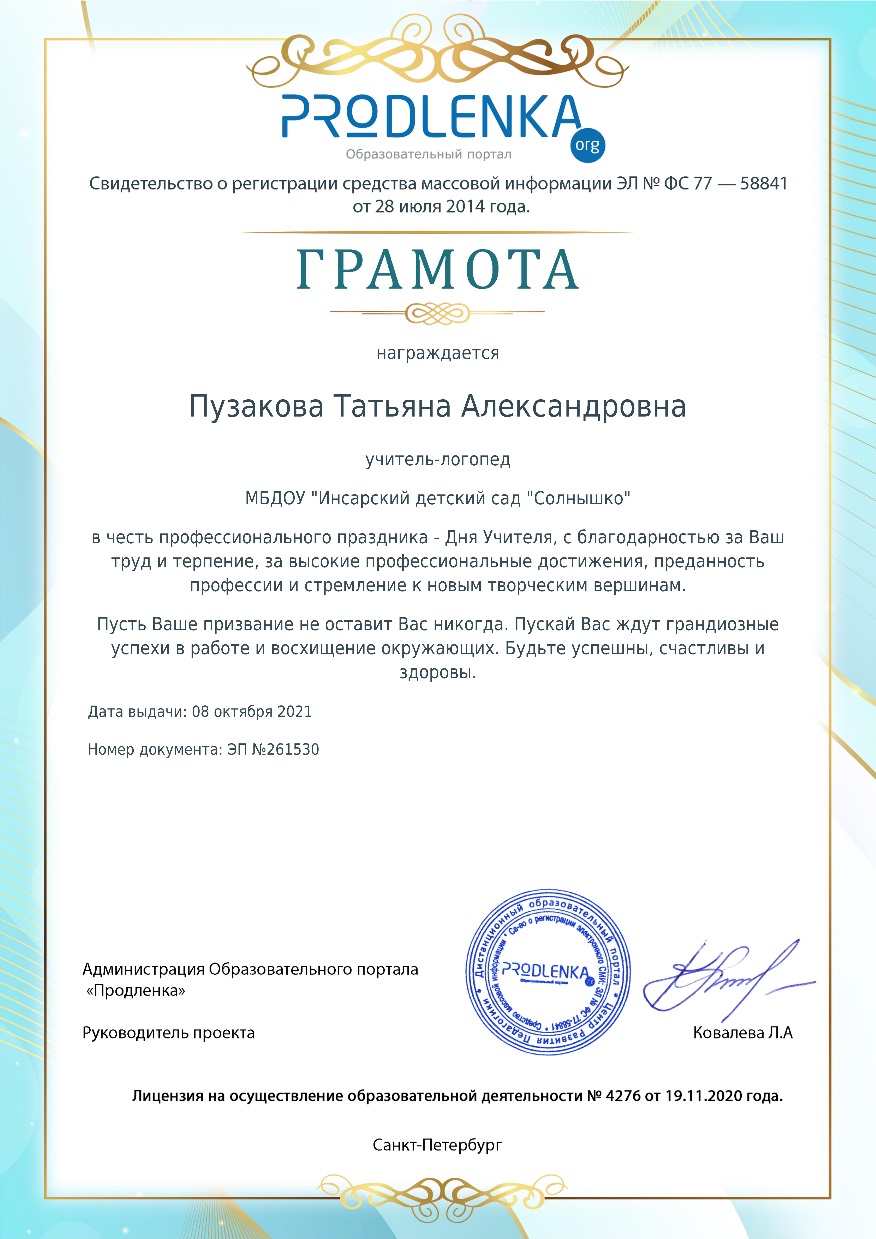 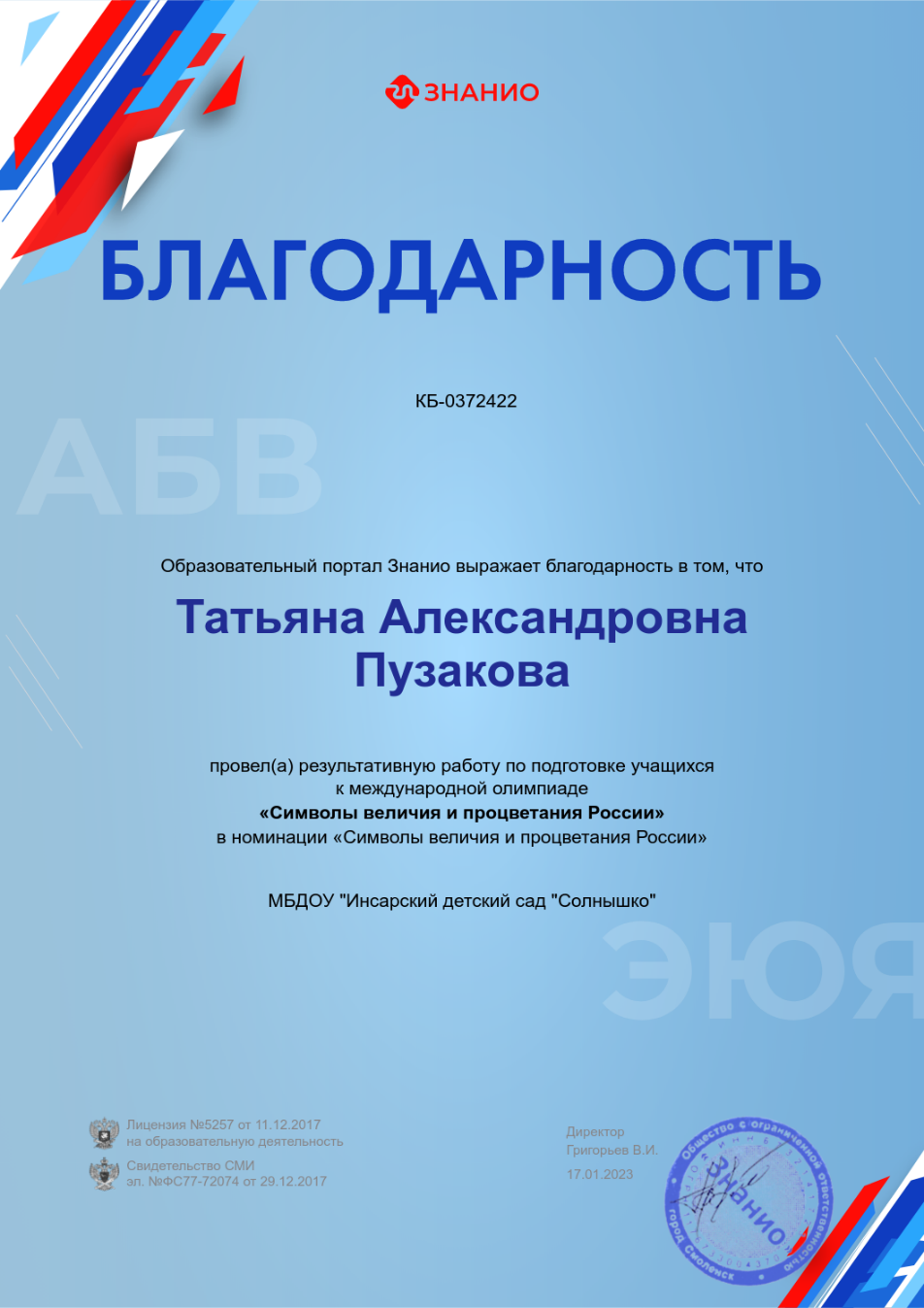